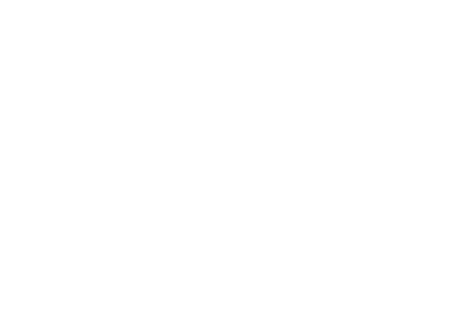 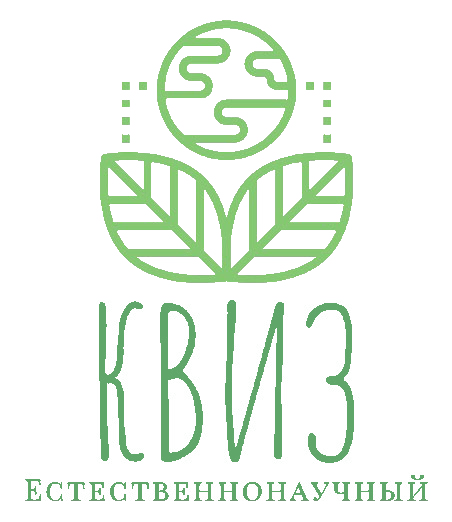 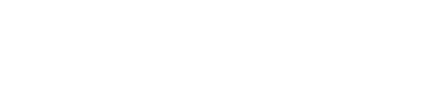 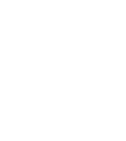 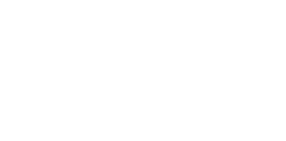 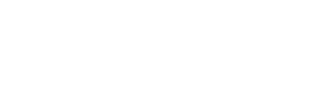 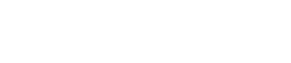 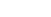 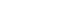 ДОБРО ПОЖАЛОВАТЬ
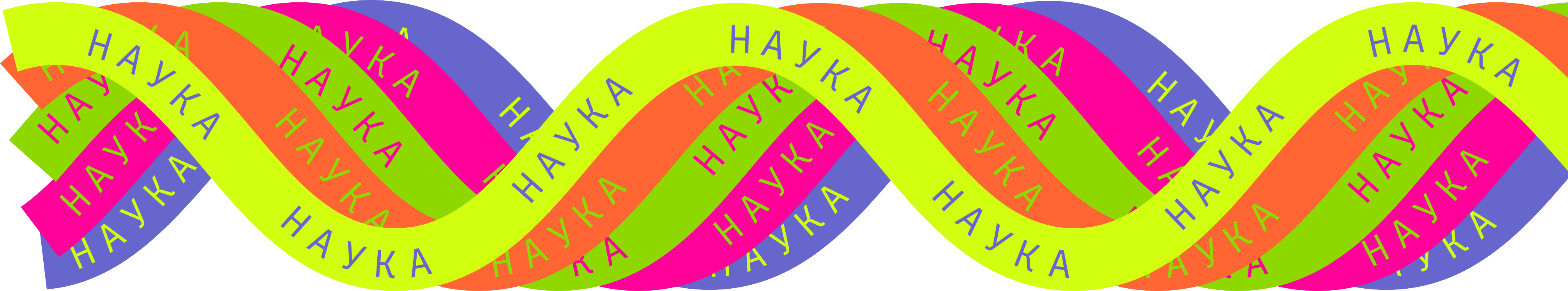 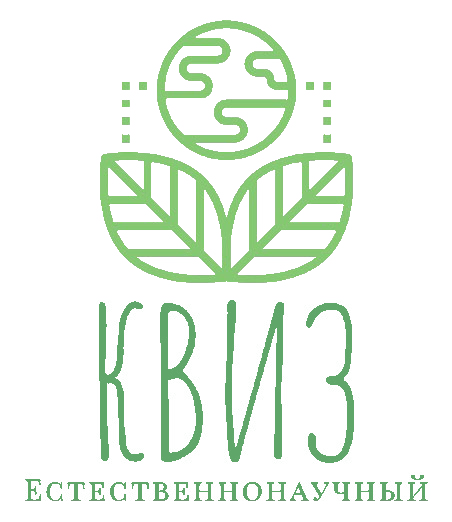 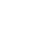 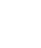 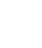 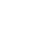 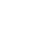 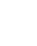 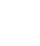 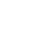 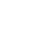 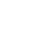 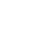 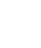 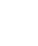 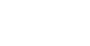 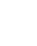 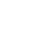 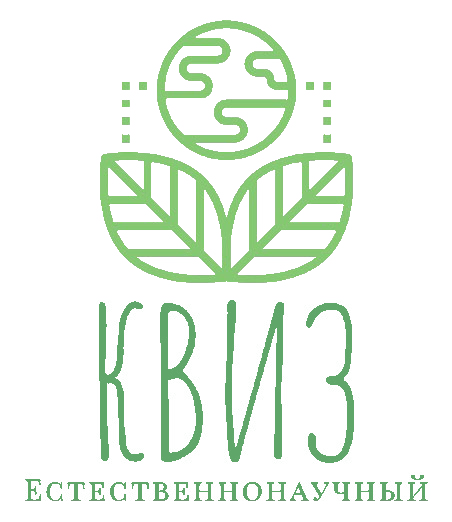 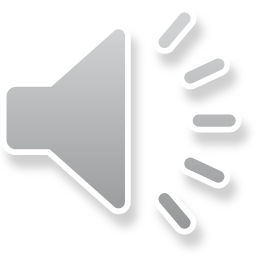 ПРАВИЛА КВИЗА
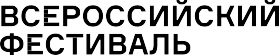 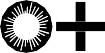 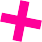 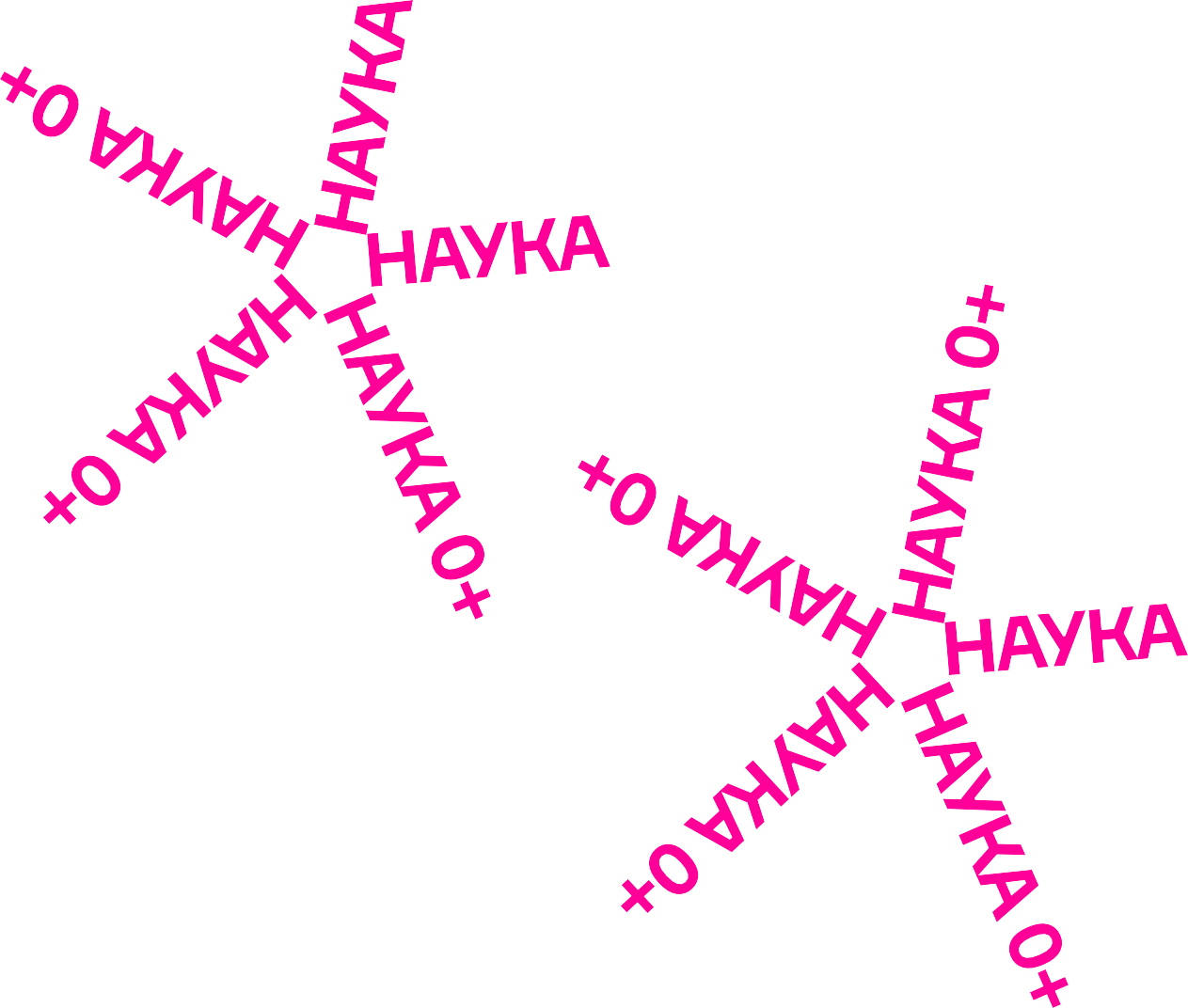 ВАС ЖДЁТ 5 РАУНДОВ ПО 5 ВОПРОСОВ ВСЕ РАУНДЫ ОБЪЕДИНЕНЫ ОБЩЕЙ ТЕМОЙ
«ЕСТЕСТВЕННЫЕ НАУКИ»

ПРОСИМ ИЗБЕГАТЬ ПОМОЩИ ГАДЖЕТОВ И ПРОЧИХ ВСПОМОГАТЕЛЬНЫХ СРЕДСТВ!

НАСЛАЖДАЙТЕСЬ!
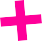 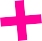 РАЗМИНКА
В ЭТОМ РАУНДЕ БУДЕТ 5 ВОПРОСОВ С ЧЕТЫРЬМЯ ВАРИАНТАМИ ОТВЕТОВ
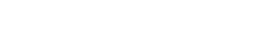 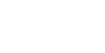 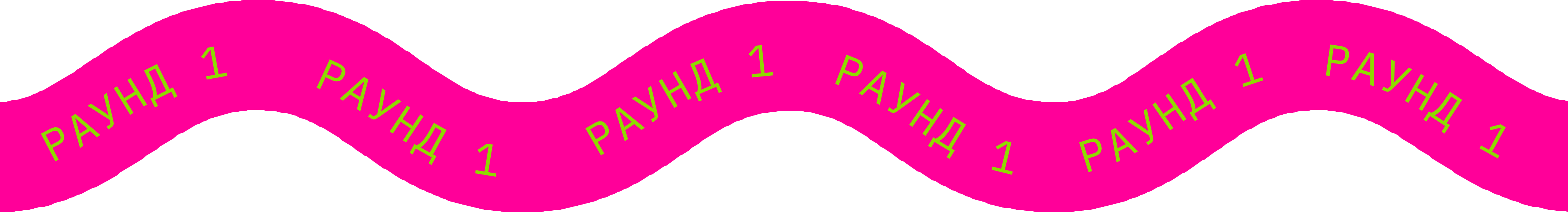 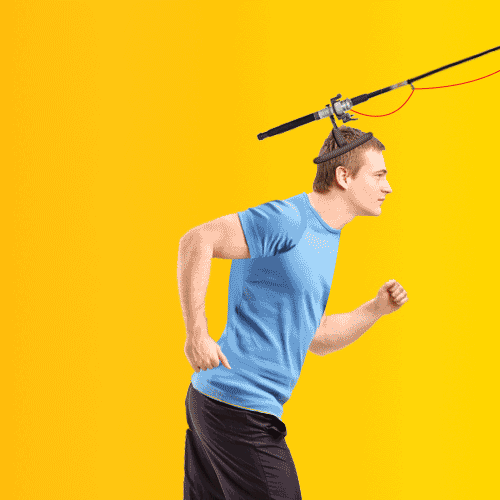 ВАМ НУЖНО ЗА 30 СЕКУНД ВЫБРАТЬ ПРАВИЛЬНЫЙ ВАРИАНТ ОТВЕТА ЗА КАЖДЫЙ ПРАВИЛЬНЫЙ ОТВЕТ КОМАНДА ПОЛУЧАЕТ 1 БАЛЛ
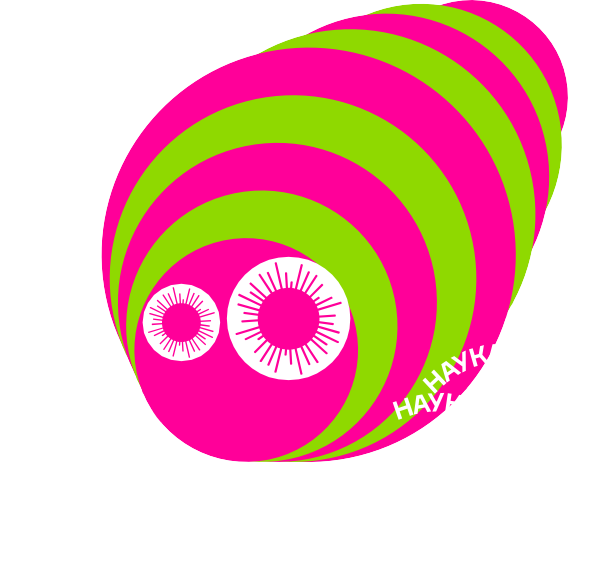 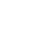 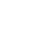 КТО ОБОСНОВАЛ ГЕЛИОЦЕНТРИЧЕСКУЮ СИСТЕМУ МИРА?
ВОПРОС
1/5
1
3
Г. ГАЛИЛЕЙ
И. КЕПЛЕР
2
4
Н. КОПЕРНИК
И. НЬЮТОН
КТО ОБОСНОВАЛ ГЕЛИОЦЕНТРИЧЕСКУЮ СИСТЕМУ МИРА?
ВОПРОС
1/5
1
3
Г. ГАЛИЛЕЙ
И. КЕПЛЕР
2
4
Н. КОПЕРНИК
И. НЬЮТОН
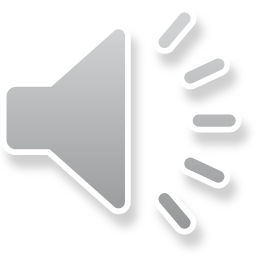 НА СКОЛЬКО ЭЙФЕЛЕВА БАШНЯ ЛЕТОМ ВЫШЕ, ЧЕМ ЗИМОЙ?
ВОПРОС
2/5
1
3
1 МЕТР
7 МИЛЛИМЕТРОВ
2
4
15
САНТИМЕТРОВ
ТАКОГО ЖЕ РАЗМЕРА
НА СКОЛЬКО ЭЙФЕЛЕВА БАШНЯ ЛЕТОМ ВЫШЕ, ЧЕМ ЗИМОЙ?
ВОПРОС
2/5
1
3
1 МЕТР
7 МИЛЛИМЕТРОВ
2
4
15
САНТИМЕТРОВ
ТАКОГО ЖЕ РАЗМЕРА
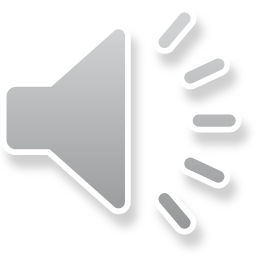 ВОПРОС
3/5
НАУКА, ИЗУЧАЮЩАЯ ВЗАИМООТНОШЕНИЕ ЖИВЫХ ОРГАНИЗМОВ МЕЖДУ СОБОЙ И С ОКРУЖАЮЩЕЙ СРЕДОЙ НАЗЫВАЕТСЯ:
1	3
БИОЛОГИЯ
ЭКОЛОГИЯ
2	4
ЗООЛОГИЯ
БОТАНИКА
ВОПРОС
3/5
НАУКА, ИЗУЧАЮЩАЯ ВЗАИМООТНОШЕНИЕ ЖИВЫХ ОРГАНИЗМОВ МЕЖДУ СОБОЙ И С ОКРУЖАЮЩЕЙ СРЕДОЙ НАЗЫВАЕТСЯ:
1	3
БИОЛОГИЯ
ЭКОЛОГИЯ
2	4
ЗООЛОГИЯ
БОТАНИКА
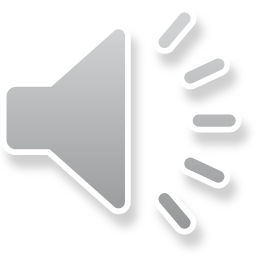 ЗА КАКОЕ ВРЕМЯ СВЕТОВОЙ СИГНАЛ ДОЙДЕТ ДО ЛУНЫ?
ВОПРОС
4/5
1
3
6 СЕКУНД
1,3 СЕКУНДЫ
2
4
3,5 СЕКУНДЫ
0,2 СЕКУНДЫ
ЗА КАКОЕ ВРЕМЯ СВЕТОВОЙ СИГНАЛ ДОЙДЕТ ДО ЛУНЫ?
ВОПРОС
4/5
1
3
6 СЕКУНД
1,3 СЕКУНДЫ
2
4
3,5 СЕКУНДЫ
0,2 СЕКУНДЫ
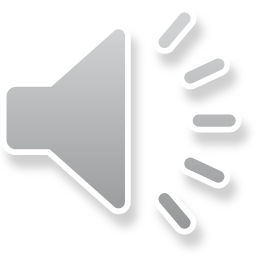 ОЛОВЯННЫЙ ПРИПОЙ ПРЕДСТАВЛЯЕТ СОБОЙ СПЛАВ ОЛОВА С ЭТИМ МЕТАЛЛОМ
ВОПРОС
5/5
1	3
СВИНЕЦ
НАТРИЙ
2	4
АЛЮМИНИЙ
РУБИДИЙ
ОЛОВЯННЫЙ ПРИПОЙ ПРЕДСТАВЛЯЕТ СОБОЙ СПЛАВ ОЛОВА С ЭТИМ МЕТАЛЛОМ
ВОПРОС
5/5
1	3
СВИНЕЦ
НАТРИЙ
2	4
АЛЮМИНИЙ
РУБИДИЙ
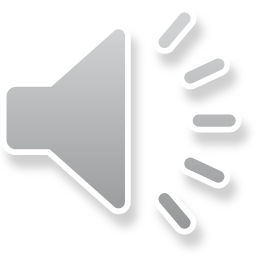 ГОТОВЫ УЗНАТЬ ПРАВИЛЬНЫЕ ОТВЕТЫ?
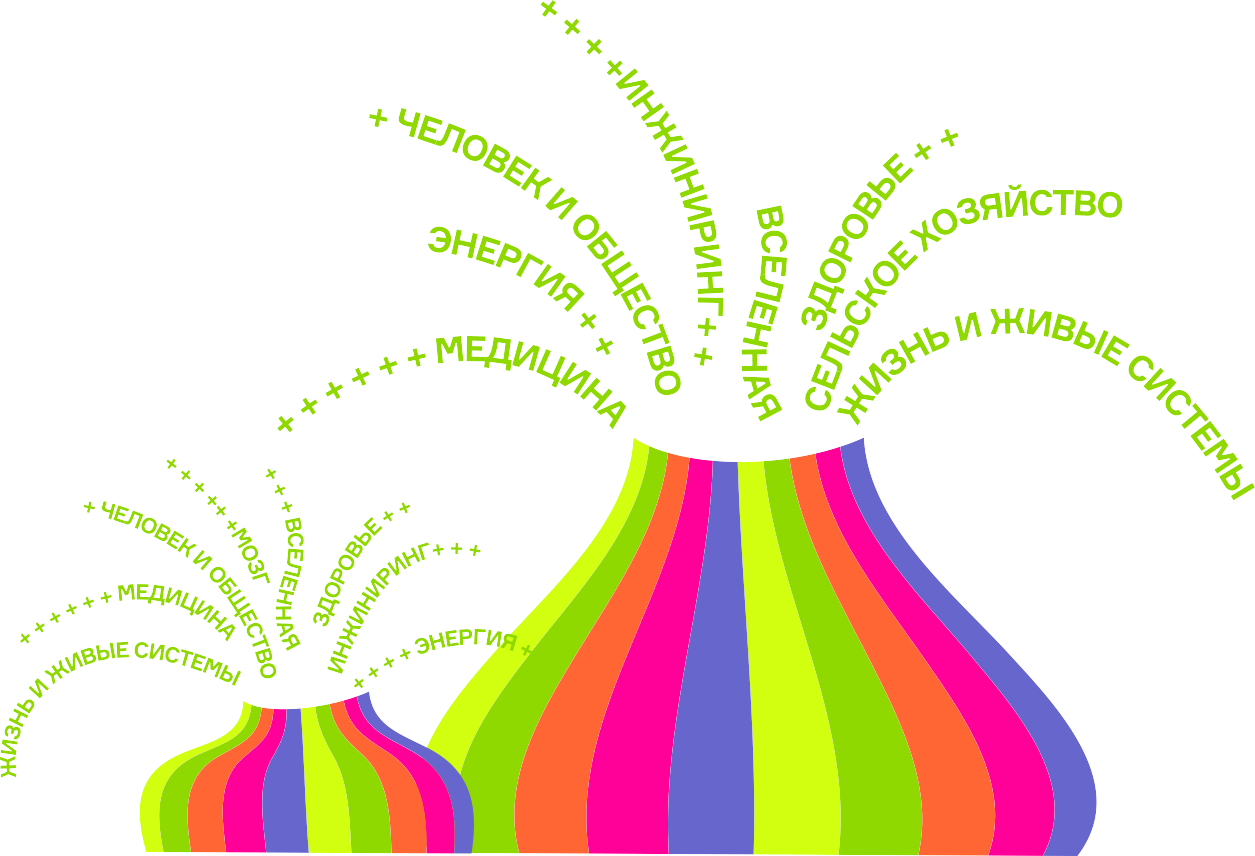 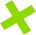 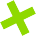 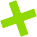 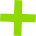 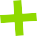 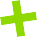 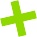 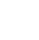 КТО ОБОСНОВАЛ ГЕЛИОЦЕНТРИЧЕСКУЮ СИСТЕМУ МИРА?
ВОПРОС
1/5
1
3
Г. ГАЛИЛЕЙ
И. КЕПЛЕР
2
4
Н. КОПЕРНИК
И. НЬЮТОН
КТО ОБОСНОВАЛ ГЕЛИОЦЕНТРИЧЕСКУЮ СИСТЕМУ МИРА?
ВОПРОС
1/5
2
Н. КОПЕРНИК
НА СКОЛЬКО ЭЙФЕЛЕВА БАШНЯ ЛЕТОМ ВЫШЕ, ЧЕМ ЗИМОЙ?
ВОПРОС
2/5
1
3
1 МЕТР
7 МИЛЛИМЕТРОВ
2
4
15
САНТИМЕТРОВ
ТАКОГО ЖЕ РАЗМЕРА
НА СКОЛЬКО ЭЙФЕЛЕВА БАШНЯ ЛЕТОМ ВЫШЕ, ЧЕМ ЗИМОЙ?
ВОПРОС
2/5
2
15
САНТИМЕТРОВ
ВОПРОС
3/5
НАУКА, ИЗУЧАЮЩАЯ ВЗАИМООТНОШЕНИЕ ЖИВЫХ ОРГАНИЗМОВ МЕЖДУ СОБОЙ И С ОКРУЖАЮЩЕЙ СРЕДОЙ НАЗЫВАЕТСЯ:
1	3
БИОЛОГИЯ
ЭКОЛОГИЯ
2	4
ЗООЛОГИЯ
БОТАНИКА
ВОПРОС
3/5
НАУКА, ИЗУЧАЮЩАЯ ВЗАИМООТНОШЕНИЕ ЖИВЫХ ОРГАНИЗМОВ МЕЖДУ СОБОЙ И С ОКРУЖАЮЩЕЙ СРЕДОЙ НАЗЫВАЕТСЯ:
3
ЭКОЛОГИЯ
ЗА КАКОЕ ВРЕМЯ СВЕТОВОЙ СИГНАЛ ДОЙДЕТ ДО ЛУНЫ?
ВОПРОС
4/5
1
3
6 СЕКУНД
1,3 СЕКУНДЫ
2
4
3,5 СЕКУНДЫ
0,2 СЕКУНДЫ
ЗА КАКОЕ ВРЕМЯ СВЕТОВОЙ СИГНАЛ ДОЙДЕТ ДО ЛУНЫ?
ВОПРОС
4/5
3
1,3 СЕКУНДЫ
ОЛОВЯННЫЙ ПРИПОЙ ПРЕДСТАВЛЯЕТ СОБОЙ СПЛАВ ОЛОВА С ЭТИМ МЕТАЛЛОМ
ВОПРОС
5/5
1	3
СВИНЕЦ
НАТРИЙ
2	4
АЛЮМИНИЙ
РУБИДИЙ
ОЛОВЯННЫЙ ПРИПОЙ ПРЕДСТАВЛЯЕТ СОБОЙ СПЛАВ ОЛОВА С ЭТИМ МЕТАЛЛОМ
ВОПРОС
5/5
1
СВИНЕЦ
ТЕМАТИЧЕСКИЙ
В ЭТОМ РАУНДЕ БУДЕТ 5 ВОПРОСОВ ОТВЕТЫ
ОБЪЕДИНЕНЫ ОБЩЕЙ ТЕМОЙ
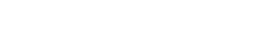 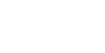 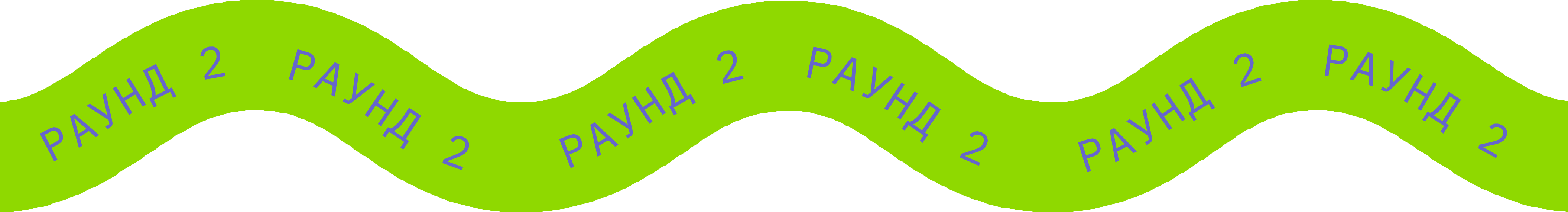 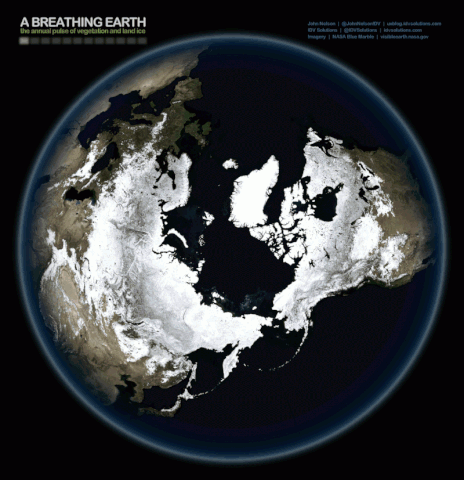 ВАМ НУЖНО ЗА 30 СЕКУНД ПРИДУМАТЬ ПРАВИЛЬНЫЙ ВАРИАНТ ОТВЕТА
ЗА КАЖДЫЙ ПРАВИЛЬНЫЙ ОТВЕТ КОМАНДА ПОЛУЧАЕТ 1 БАЛЛ
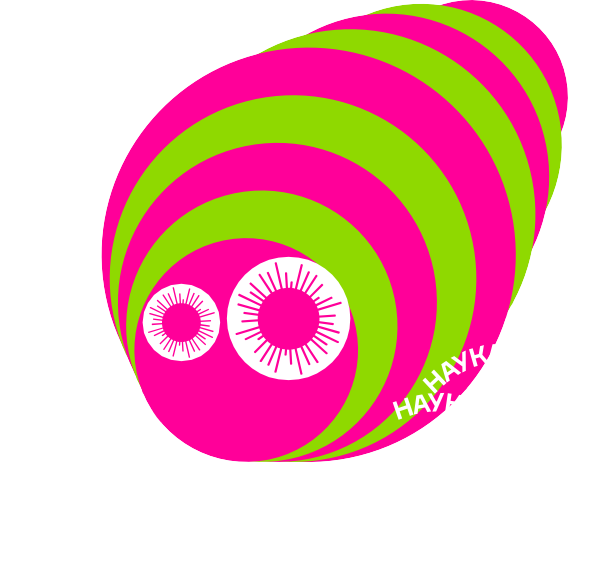 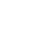 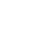 ЧТО СДЕЛАЛ ПРЕДПРИИМЧИВЫЙ ГОЛЛАНДЕЦ БАРТ ЯНСЕН ИЗ ЧУЧЕЛА СВОЕГО КОТА, ЧЕТЫРЕХ ДВИГАТЕЛЕЙ, АККУМУЛЯТОРА
И ПРОЧИХ ДЕТАЛЕЙ?
ВОПРОС
1/5
ЧТО СДЕЛАЛ ПРЕДПРИИМЧИВЫЙ ГОЛЛАНДЕЦ БАРТ ЯНСЕН ИЗ ЧУЧЕЛА СВОЕГО КОТА, ЧЕТЫРЕХ ДВИГАТЕЛЕЙ, АККУМУЛЯТОРА
И ПРОЧИХ ДЕТАЛЕЙ?
ВОПРОС
1/5
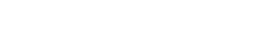 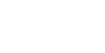 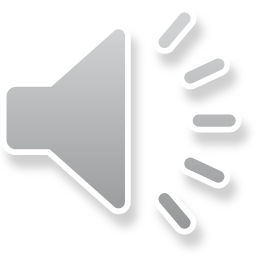 КАК СЕЙЧАС НАЗЫВАЕТСЯ
ДАННОЕ ИЗОБРЕТЕНИЕ ЛЕОНАРДО ДА ВИНЧИ?
ВОПРОС
2/5
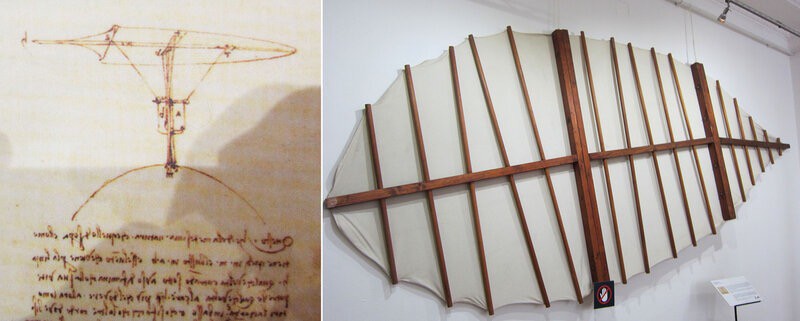 КАК СЕЙЧАС НАЗЫВАЕТСЯ
ДАННОЕ ИЗОБРЕТЕНИЕ ЛЕОНАРДО ДА ВИНЧИ?
ВОПРОС
2/5
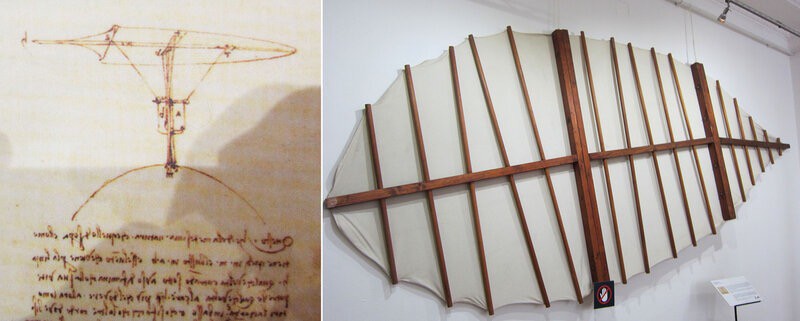 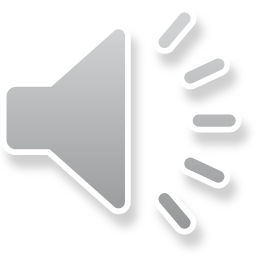 НАПИШИТЕ НАЗВАНИЕ ПЕСНИ
ВОПРОС
3/5
НАПИШИТЕ НАЗВАНИЕ ПЕСНИ
ВОПРОС
3/5
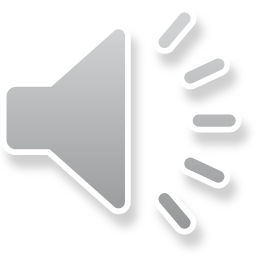 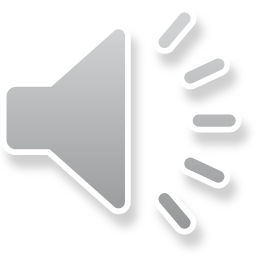 ЧТО ИЗОБРАЖЕНО НА ФОТО?
ВОПРОС
4/5
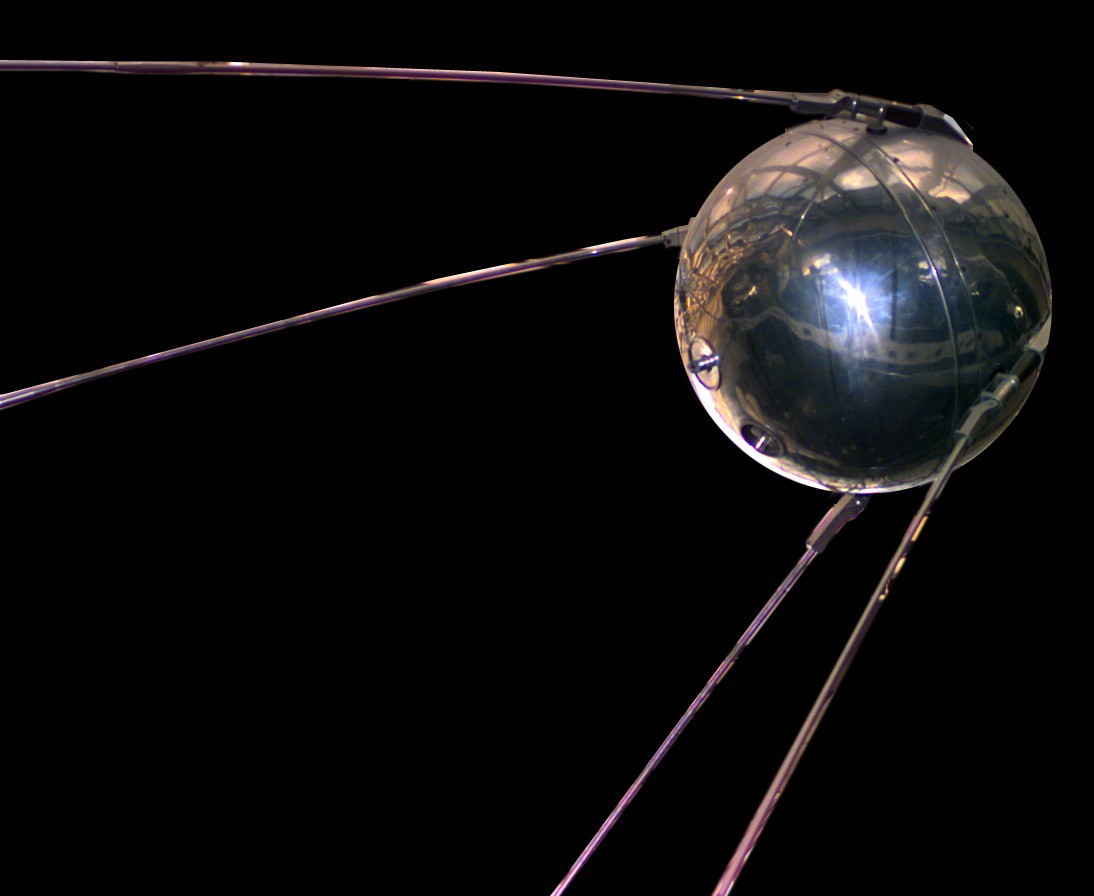 ЧТО ИЗОБРАЖЕНО НА ФОТО?
ВОПРОС
4/5
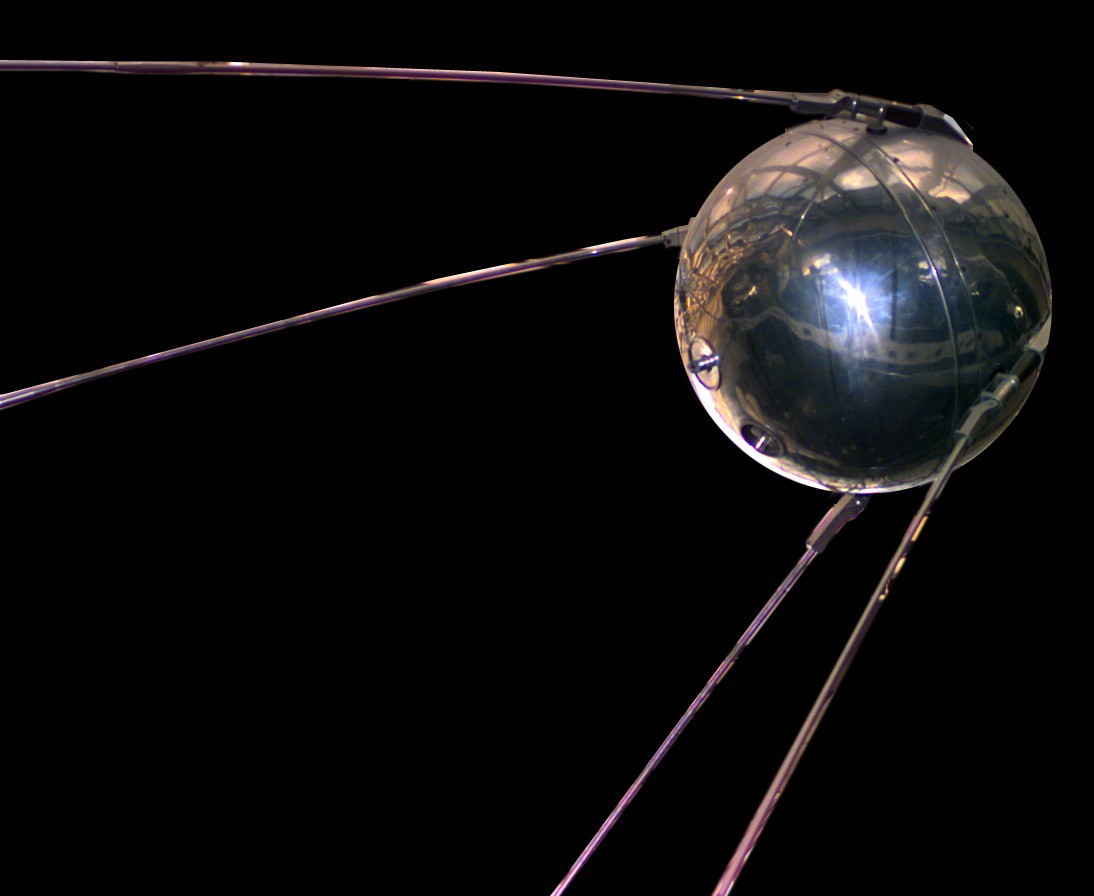 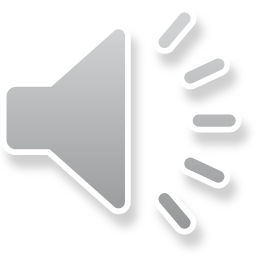 НА ОДНОЙ КАРИКАТУРЕ ИЗВЕСТНЫЙ В МЕРУ УПИТАННЫЙ ШВЕД
В САМОМ РАСЦВЕТЕ СИЛ ПРИНИМАЕТ ЭТО ЗА РОДСТВЕННИКА. ЧТО ЖЕ ОН ОБНИМАЕТ?
ВОПРОС
5/5
НА ОДНОЙ КАРИКАТУРЕ ИЗВЕСТНЫЙ В МЕРУ УПИТАННЫЙ ШВЕД
В САМОМ РАСЦВЕТЕ СИЛ ПРИНИМАЕТ ЭТО ЗА РОДСТВЕННИКА. ЧТО ЖЕ ОН ОБНИМАЕТ?
ВОПРОС
5/5
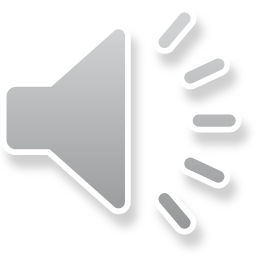 ГОТОВЫ УЗНАТЬ ПРАВИЛЬНЫЕ ОТВЕТЫ?
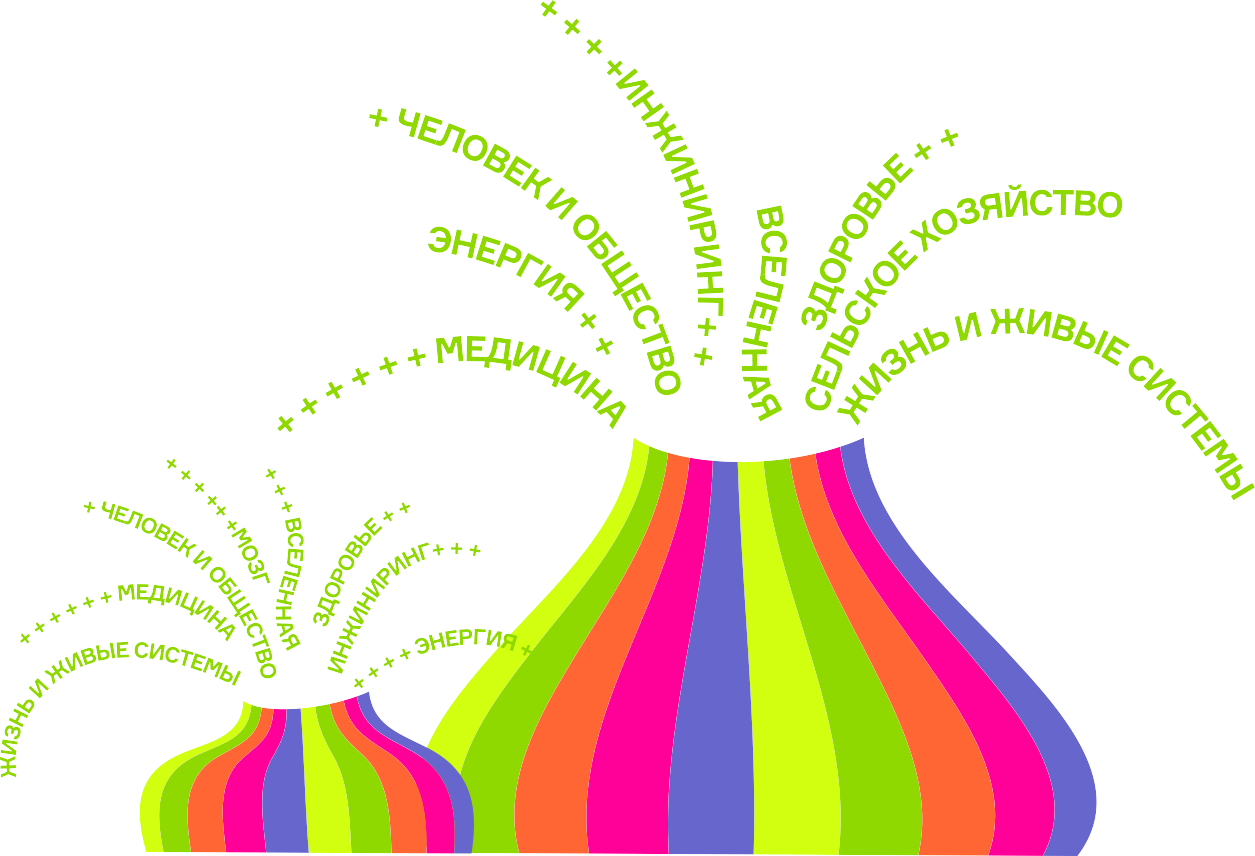 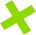 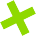 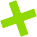 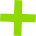 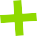 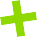 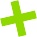 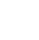 ЧТО СДЕЛАЛ ПРЕДПРИИМЧИВЫЙ ГОЛЛАНДЕЦ БАРТ ЯНСЕН ИЗ ЧУЧЕЛА СВОЕГО КОТА, ЧЕТЫРЕХ ДВИГАТЕЛЕЙ, АККУМУЛЯТОРА
И ПРОЧИХ ДЕТАЛЕЙ?
ВОПРОС
1/5
КВАДРОКОПТЕР
ВОПРОС
1/5
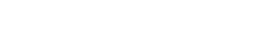 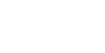 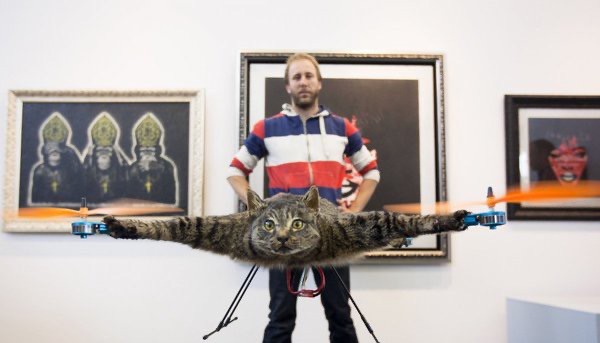 КАК СЕЙЧАС НАЗЫВАЕТСЯ
ДАННОЕ ИЗОБРЕТЕНИЕ ЛЕОНАРДО ДА ВИНЧИ?
ВОПРОС
2/5
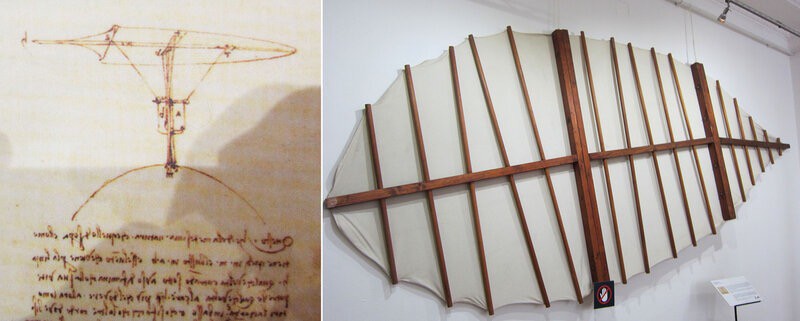 ДЕЛЬТАПЛАН
ВОПРОС
2/5
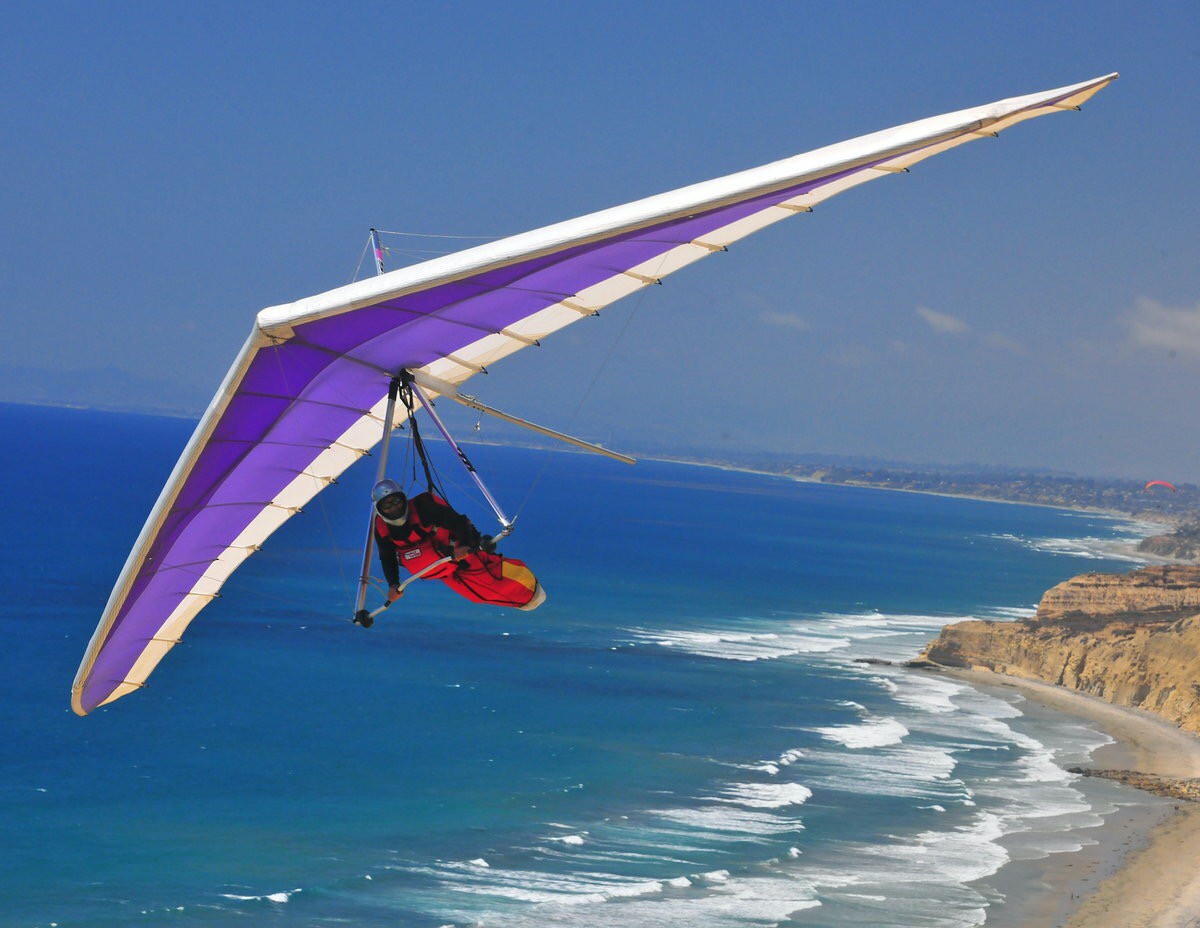 НАПИШИТЕ НАЗВАНИЕ ПЕСНИ
ВОПРОС
3/5
САМОЛЕТЫ
ВОПРОС
3/5
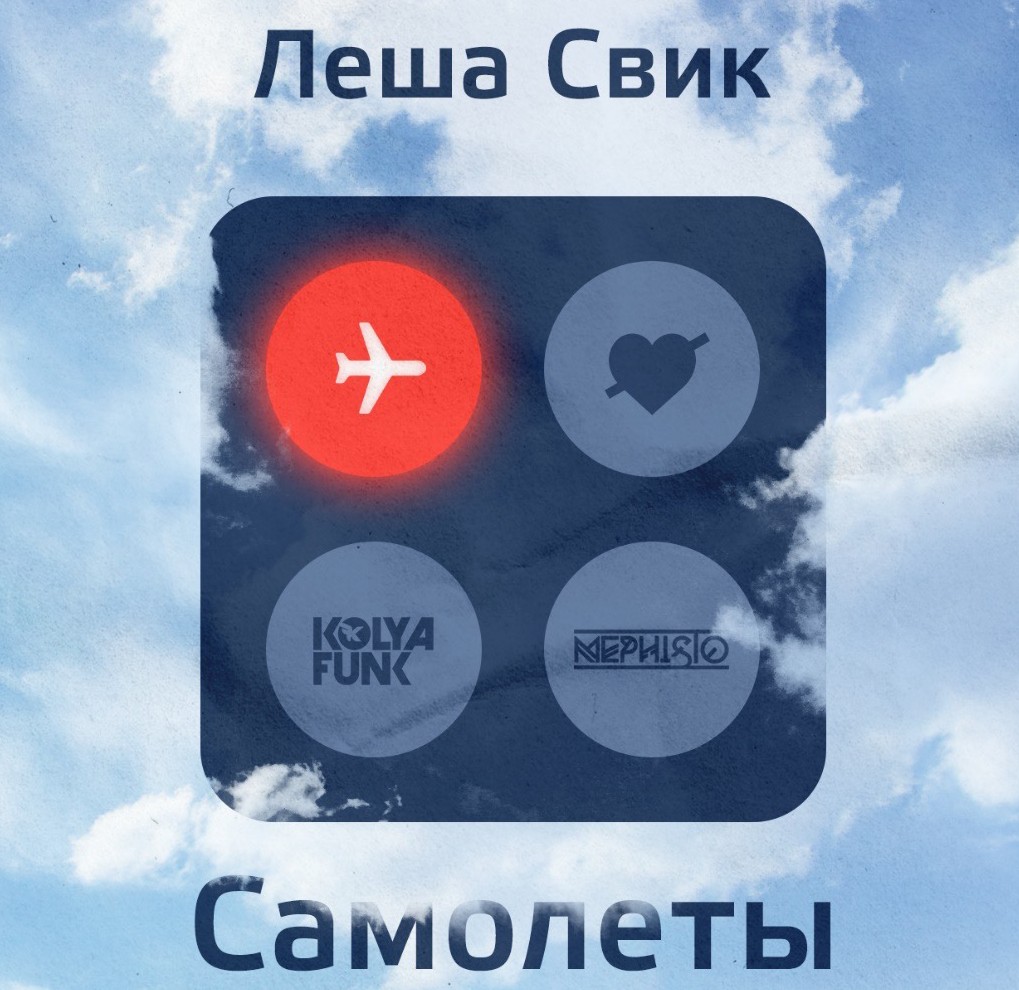 ЧТО ИЗОБРАЖЕНО НА ФОТО?
ВОПРОС
4/5
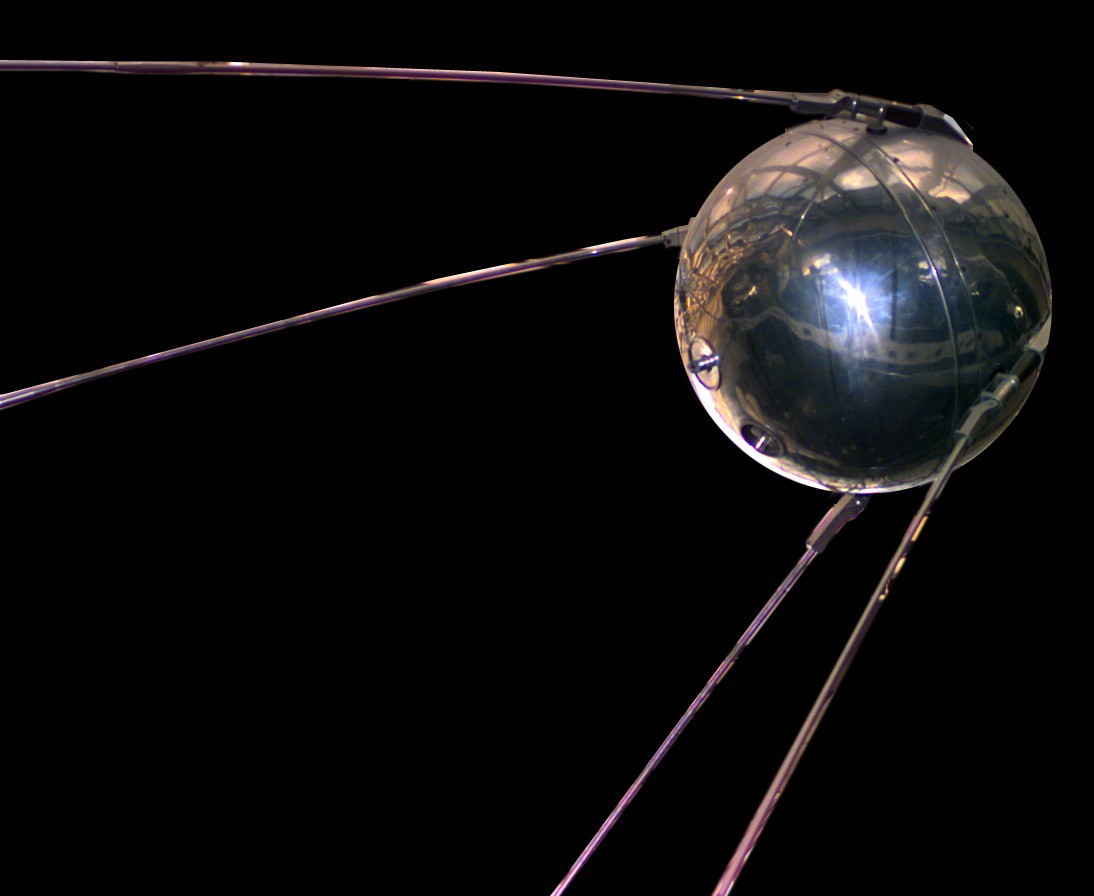 «СПУТНИК-1»ПЕРВЫЙ ИСКУССТВЕННЫЙ СПУТНИК ЗЕМЛИ
ВОПРОС
4/5
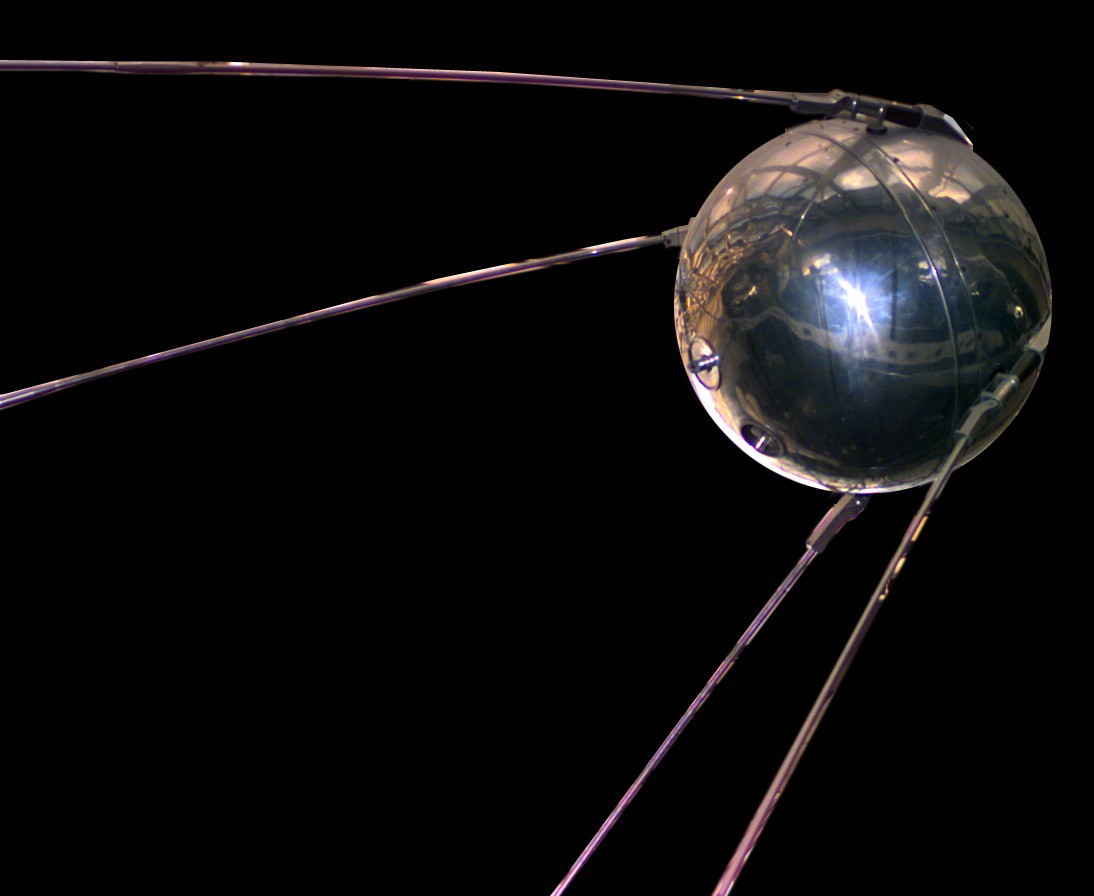 НА ОДНОЙ КАРИКАТУРЕ ИЗВЕСТНЫЙ В МЕРУ УПИТАННЫЙ ШВЕД
В САМОМ РАСЦВЕТЕ СИЛ ПРИНИМАЕТ ЭТО ЗА РОДСТВЕННИКА. ЧТО ЖЕ ОН ОБНИМАЕТ?
ВОПРОС
5/5
ВЕРТОЛЕТ
ВОПРОС
5/5
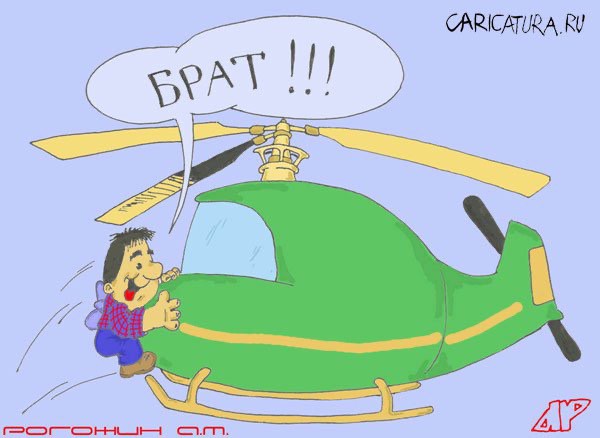 ТЕМА РАУНДА БЫЛА: ЛЕТАТЕЛЬНЫЕ АППАРАТЫ
1
2
3
4
5
КВАДРОКОПТЕР ДЕЛЬТАПЛАН САМОЛЕТЫ СПУТНИК ВЕРТОЛЕТ
ФОТО-ВОПРОСЫ
В ЭТОМ РАУНДЕ БУДЕТ 5 ВОПРОСОВ В ВИДЕ
ФОТОГРАФИЙ ИЛИ КАРТИНОК
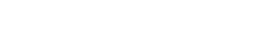 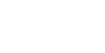 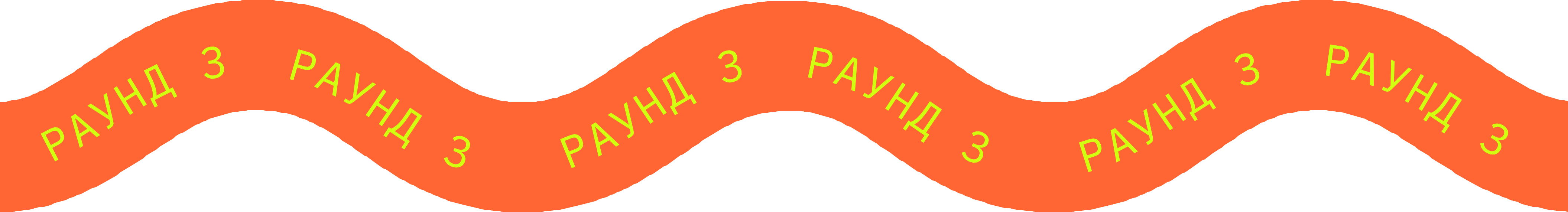 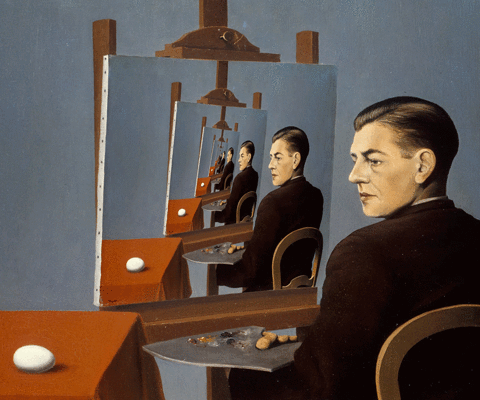 ВАМ НУЖНО ЗА 30 СЕКУНД ПРИДУМАТЬ ПРАВИЛЬНЫЙ ВАРИАНТ ОТВЕТА
ЗА КАЖДЫЙ ПРАВИЛЬНЫЙ ОТВЕТ КОМАНДА ПОЛУЧАЕТ 1 БАЛЛ
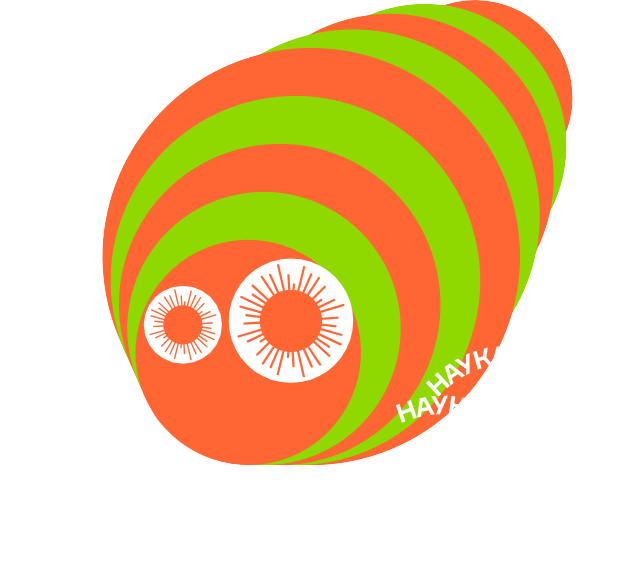 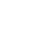 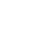 КАКОЕ ВЕЩЕСТВО ИЗОБРАЖАЮТ ПРИ ПОМОЩИ ТАКОЙ ФИГУРЫ?
ВОПРОС
1/5
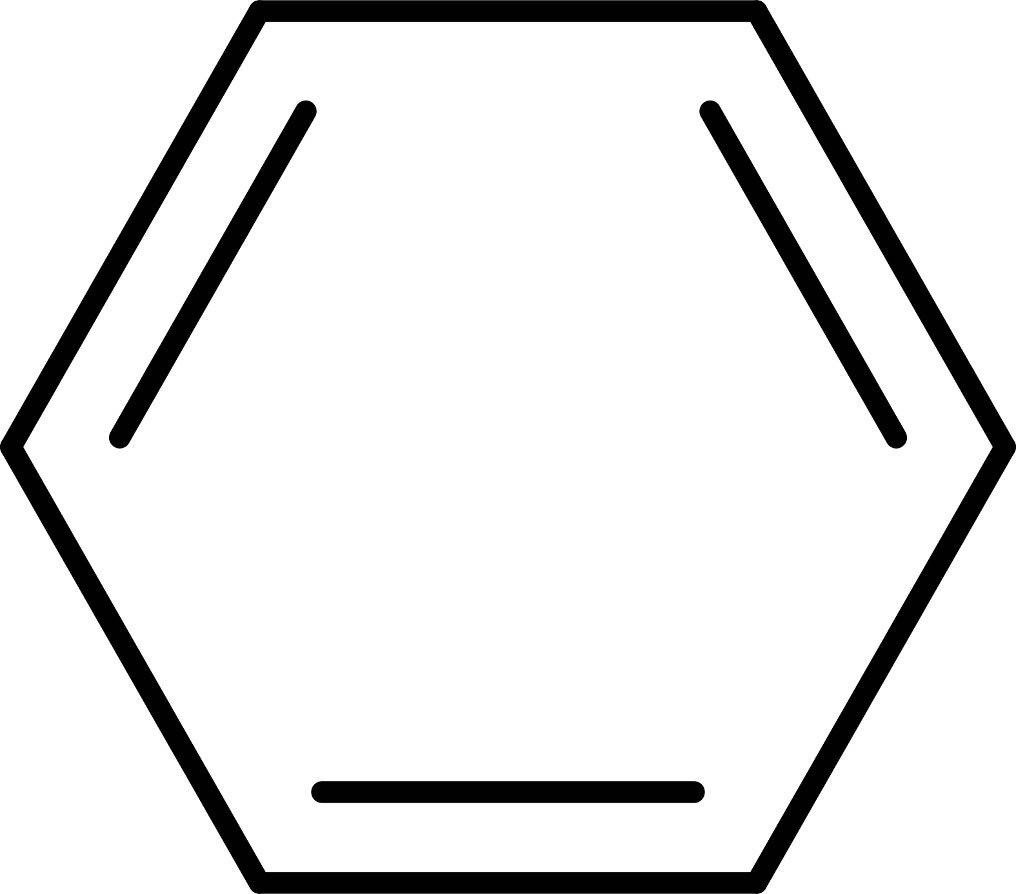 КАКОЕ ВЕЩЕСТВО ИЗОБРАЖАЮТ ПРИ ПОМОЩИ ТАКОЙ ФИГУРЫ?
ВОПРОС
1/5
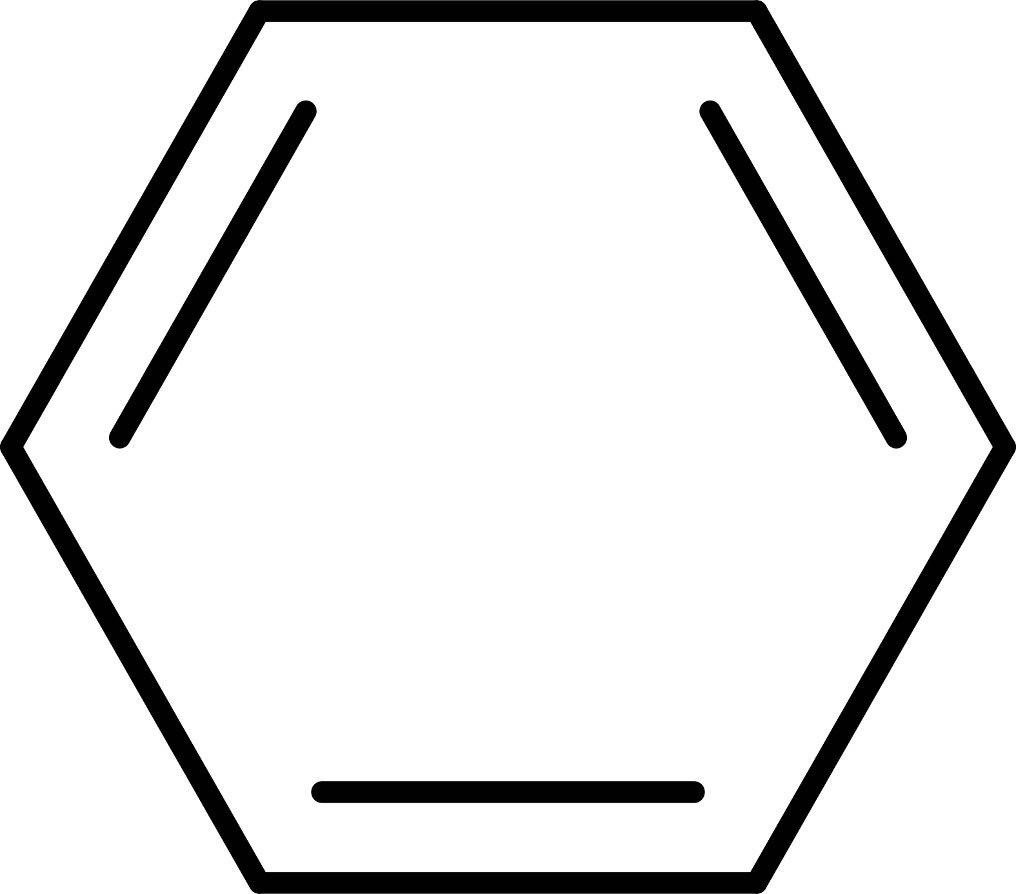 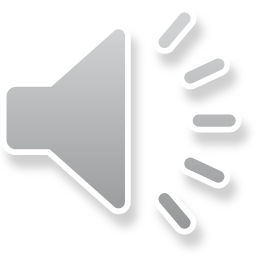 В ОДНОМ ДОКУМЕН- ТАЛЬНОМ ФИЛЬМЕ ЕГО АВТОРЫ РАССМАТ- РИВАЮТ ВОПРОС, ЧТО БОЛЬШЕ ВЛИЯЕТ НА ЧЕЛОВЕКА — ПРИРОДА
ИЛИ ВОСПИТАНИЕ. ЧТО СОБОЙ ПРЕДСТАВЛЯЕТ ЗАРЕШЕЧЕННОЕ ОКНО НА РИСУНКЕ?
ВОПРОС
2/5
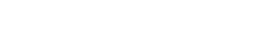 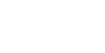 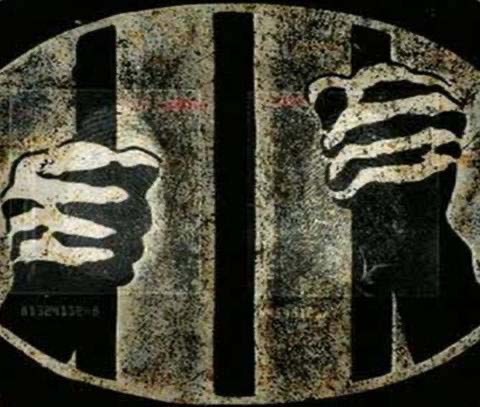 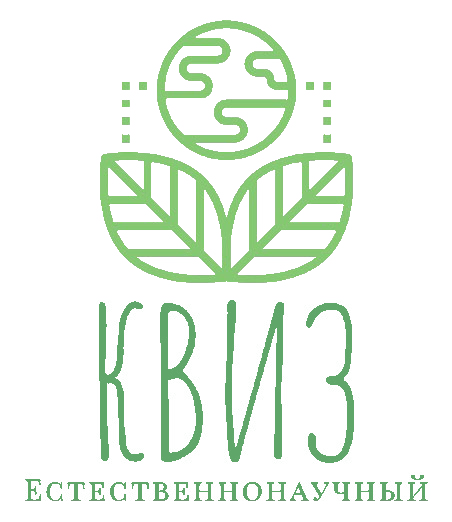 В ОДНОМ ДОКУМЕН- ТАЛЬНОМ ФИЛЬМЕ ЕГО АВТОРЫ РАССМАТ- РИВАЮТ ВОПРОС, ЧТО БОЛЬШЕ ВЛИЯЕТ НА ЧЕЛОВЕКА — ПРИРОДА
ИЛИ ВОСПИТАНИЕ. ЧТО СОБОЙ ПРЕДСТАВЛЯЕТ ЗАРЕШЕЧЕННОЕ ОКНО НА РИСУНКЕ?
ВОПРОС
2/5
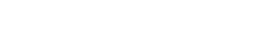 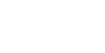 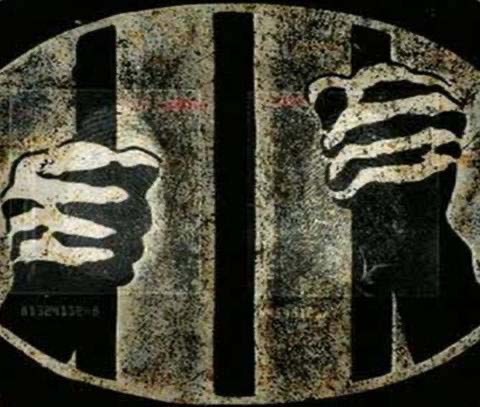 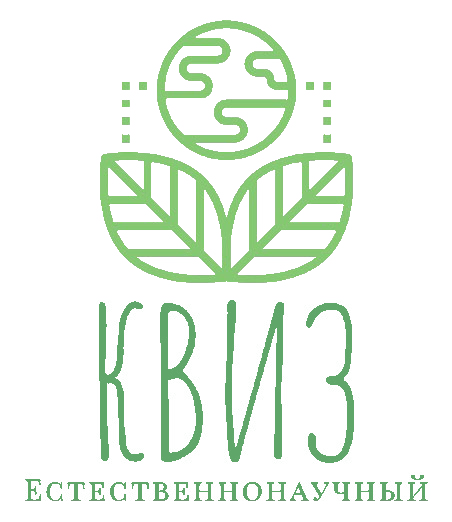 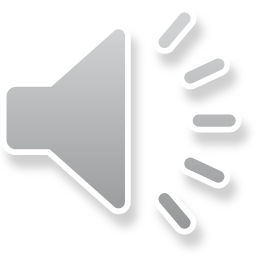 НА ОДНОЙ КАРТИНКЕ ЧЕЛОВЕК СТАВИТ СЕБЯ ВЫШЕ ВСЕГО, ЧТО ЕСТЬ В ПРИРОДЕ, А НА ДРУГОЙ — СОСУЩЕСТВУЕТ С ПРИРОДОЙ.
ВОПРОС
3/5
ОЧЕНЬ КОРОТКИЕ НАЗВАНИЯ КАРТИНОК РАЗЛИЧАЮТСЯ ЛИШЬ ОДНОЙ БУКВОЙ. НАПИШИТЕ
ОБА НАЗВАНИЯ
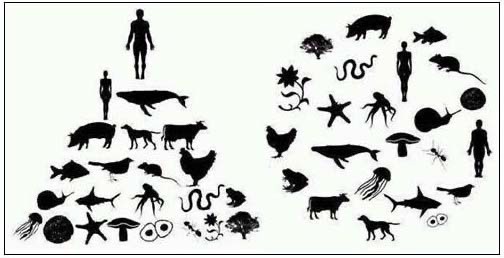 НА ОДНОЙ КАРТИНКЕ ЧЕЛОВЕК СТАВИТ СЕБЯ ВЫШЕ ВСЕГО, ЧТО ЕСТЬ В ПРИРОДЕ, А НА ДРУГОЙ — СОСУЩЕСТВУЕТ С ПРИРОДОЙ.
ВОПРОС
3/5
ОЧЕНЬ КОРОТКИЕ НАЗВАНИЯ КАРТИНОК РАЗЛИЧАЮТСЯ ЛИШЬ ОДНОЙ БУКВОЙ. НАПИШИТЕ
ОБА НАЗВАНИЯ
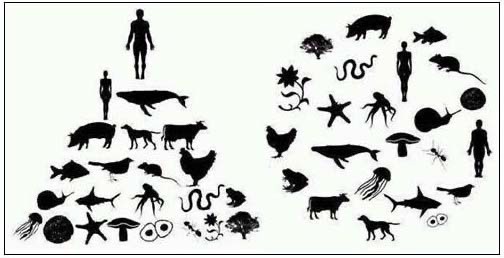 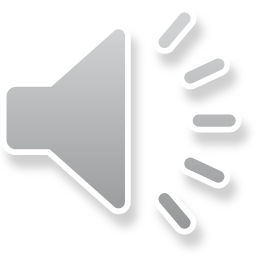 КАК НАЗЫВАЕТСЯ ДАННОЕ СОЗВЕЗДИЕ?
ВОПРОС
4/5
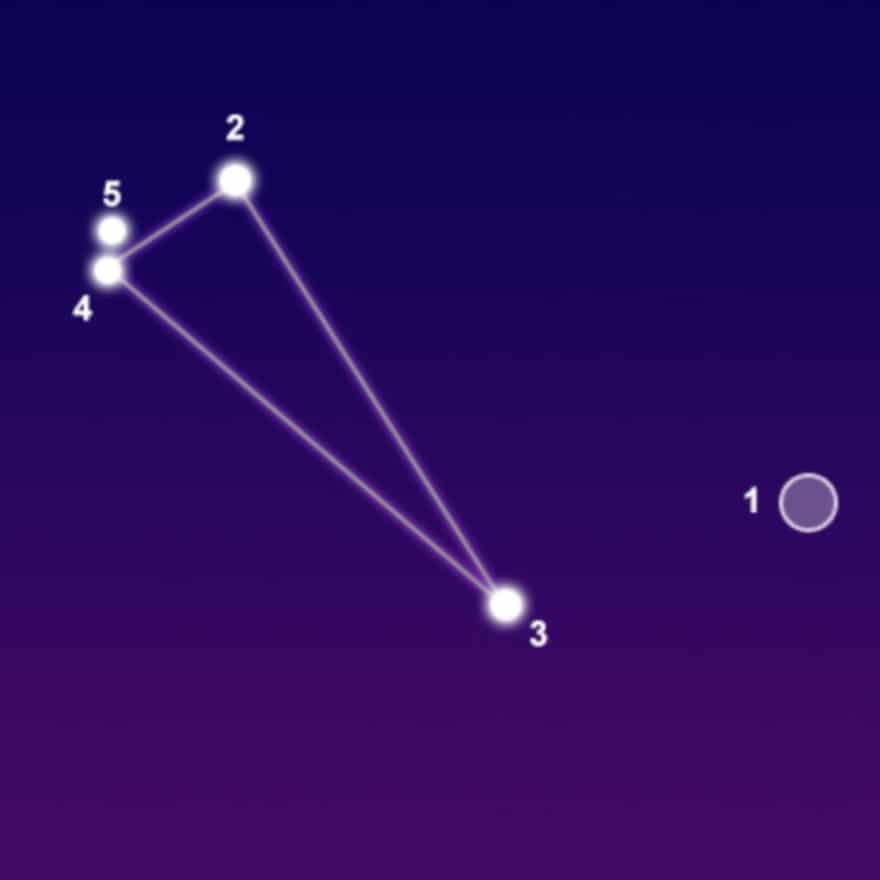 КАК НАЗЫВАЕТСЯ ДАННОЕ СОЗВЕЗДИЕ?
ВОПРОС
4/5
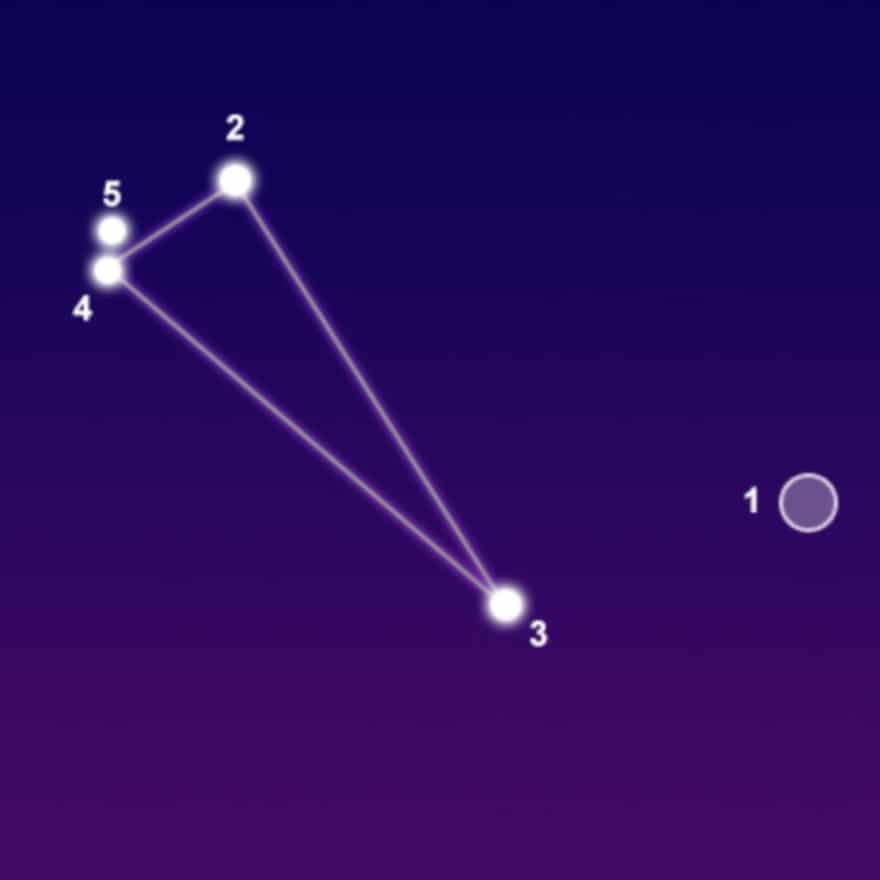 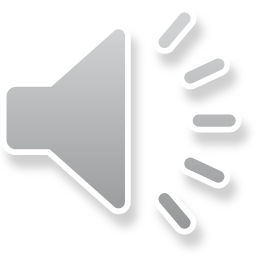 ВСПОМНИВ ОДНО ПРАВИЛО, НАПИШИТЕ НАЗВАНИЕ ОБЪЕКТА НА ФОТО
ВОПРОС
5/5
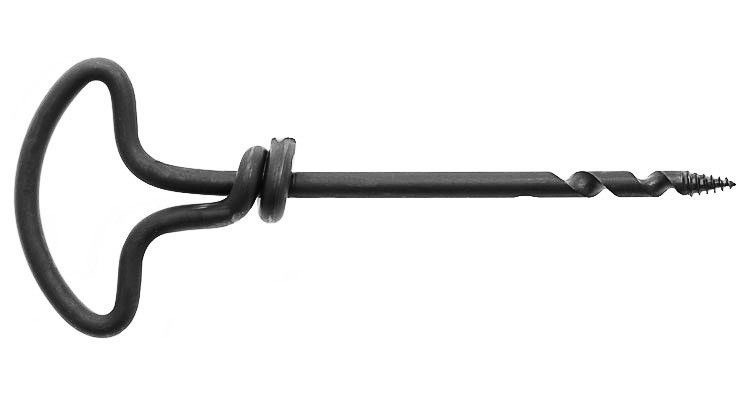 ВСПОМНИВ ОДНО ПРАВИЛО, НАПИШИТЕ НАЗВАНИЕ ОБЪЕКТА НА ФОТО
ВОПРОС
5/5
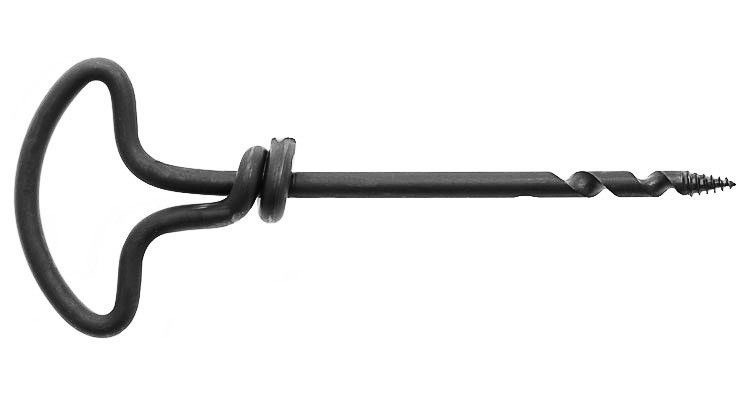 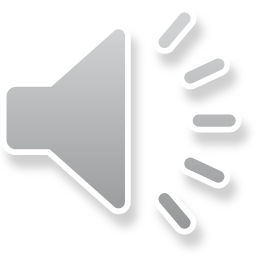 ГОТОВЫ УЗНАТЬ ПРАВИЛЬНЫЕ ОТВЕТЫ?
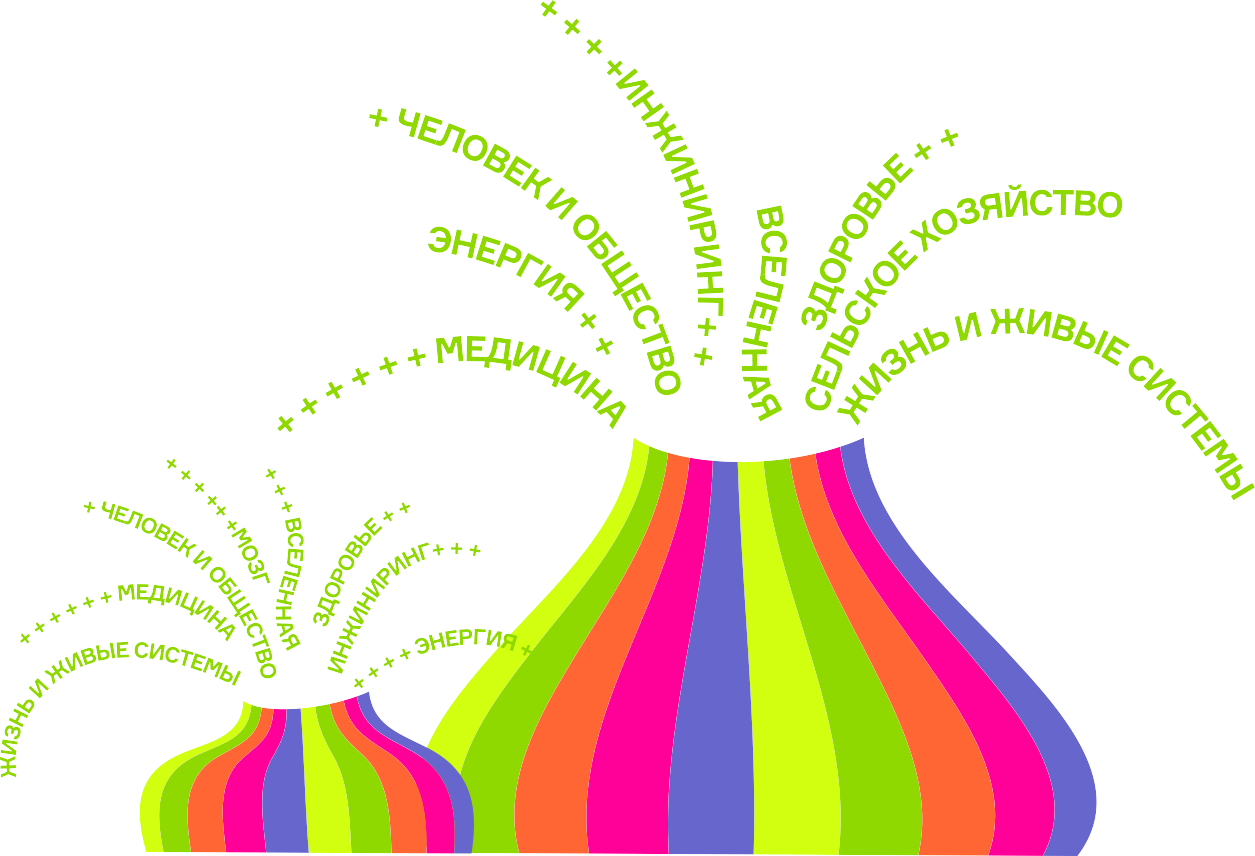 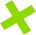 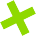 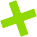 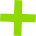 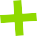 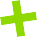 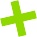 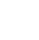 КАКОЕ ВЕЩЕСТВО ИЗОБРАЖАЮТ ПРИ ПОМОЩИ ТАКОЙ ФИГУРЫ?
ВОПРОС
1/5
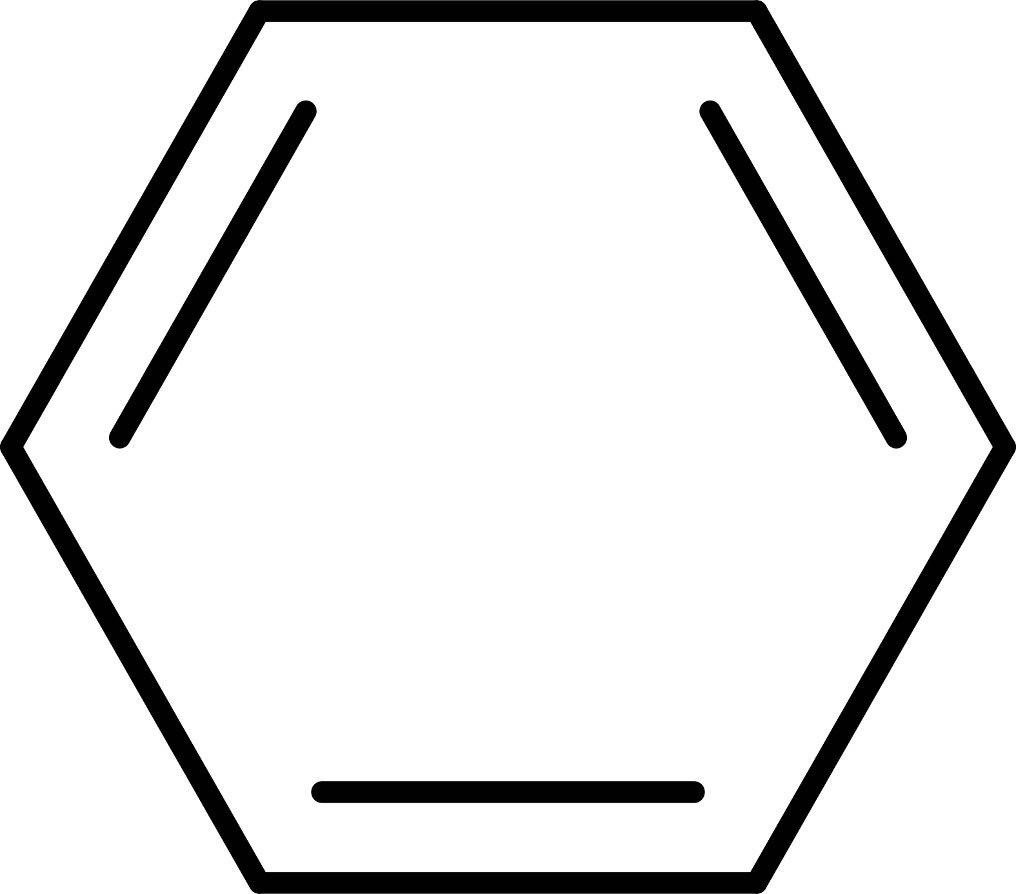 БЕНЗОЛ
ВОПРОС
1/5
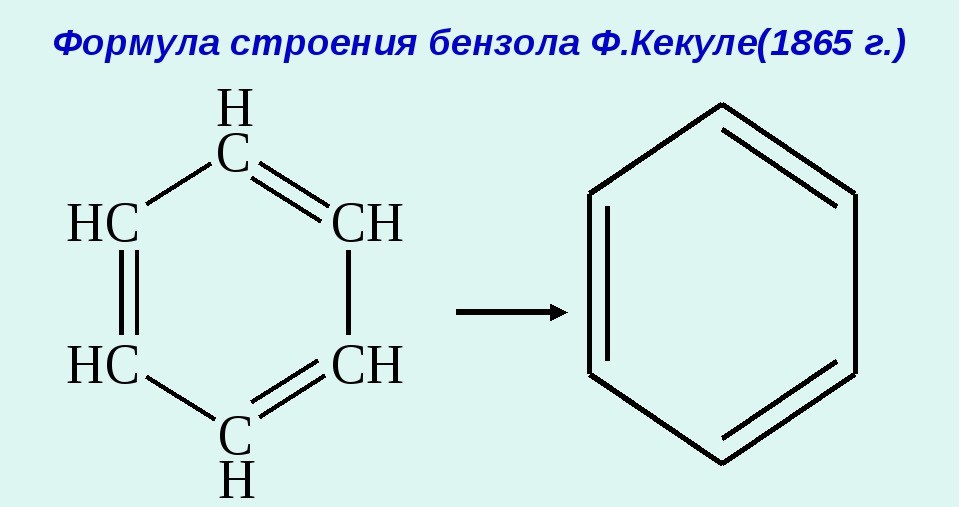 В ОДНОМ ДОКУМЕН- ТАЛЬНОМ ФИЛЬМЕ ЕГО АВТОРЫ РАССМАТ- РИВАЮТ ВОПРОС, ЧТО БОЛЬШЕ ВЛИЯЕТ НА ЧЕЛОВЕКА — ПРИРОДА
ИЛИ ВОСПИТАНИЕ. ЧТО СОБОЙ ПРЕДСТАВЛЯЕТ ЗАРЕШЕЧЕННОЕ ОКНО НА РИСУНКЕ?
ВОПРОС
2/5
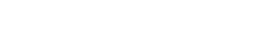 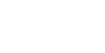 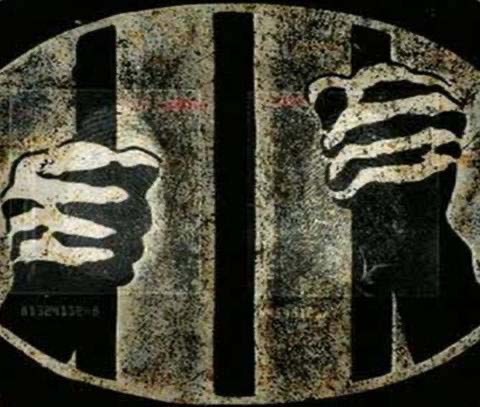 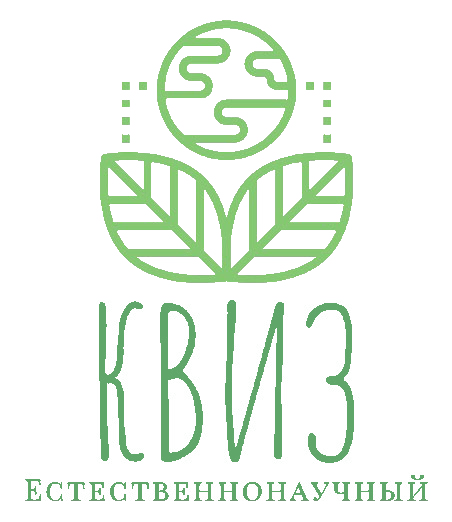 СПИРАЛЬ ДНК
ВОПРОС
2/5
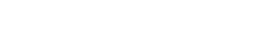 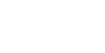 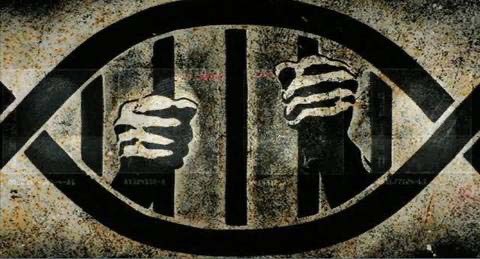 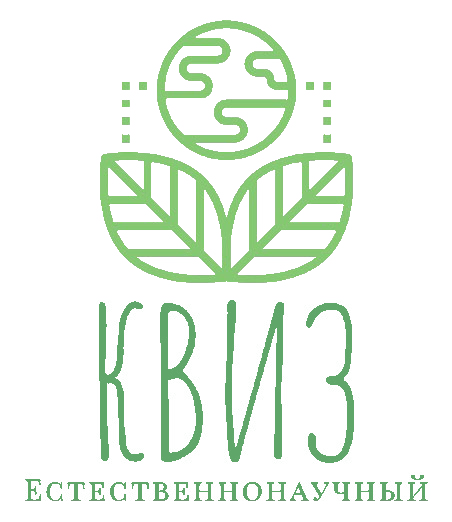 НА ОДНОЙ КАРТИНКЕ ЧЕЛОВЕК СТАВИТ СЕБЯ ВЫШЕ ВСЕГО, ЧТО ЕСТЬ В ПРИРОДЕ, А НА ДРУГОЙ — СОСУЩЕСТВУЕТ С ПРИРОДОЙ.
ВОПРОС
3/5
ОЧЕНЬ КОРОТКИЕ НАЗВАНИЯ КАРТИНОК РАЗЛИЧАЮТСЯ ЛИШЬ ОДНОЙ БУКВОЙ. НАПИШИТЕ
ОБА НАЗВАНИЯ
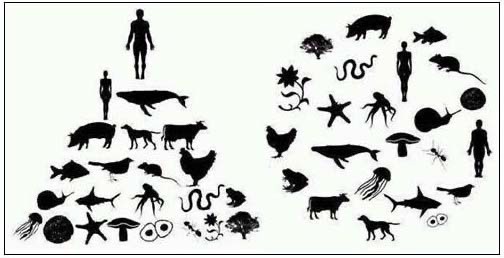 ЭГО И ЭКО
ВОПРОС
3/5
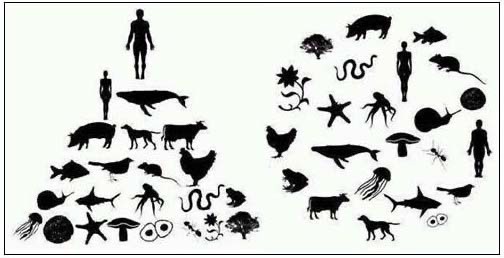 КАК НАЗЫВАЕТСЯ ДАННОЕ СОЗВЕЗДИЕ?
ВОПРОС
4/5
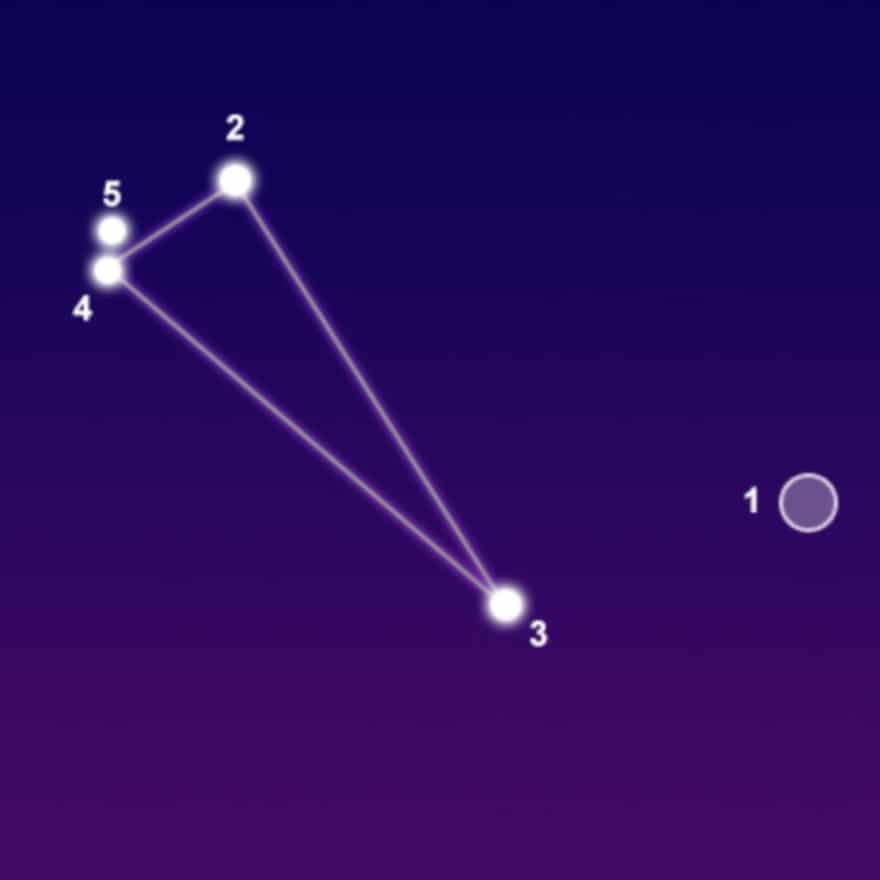 ТРЕУГОЛЬНИК (ВИДИМО В МОМЕНТ ЕГО ОТКРЫТИЯ
У АСТРОНОМОВ ЗАКОНЧИЛАСЬ ФАНТАЗИЯ)
ВОПРОС
4/5
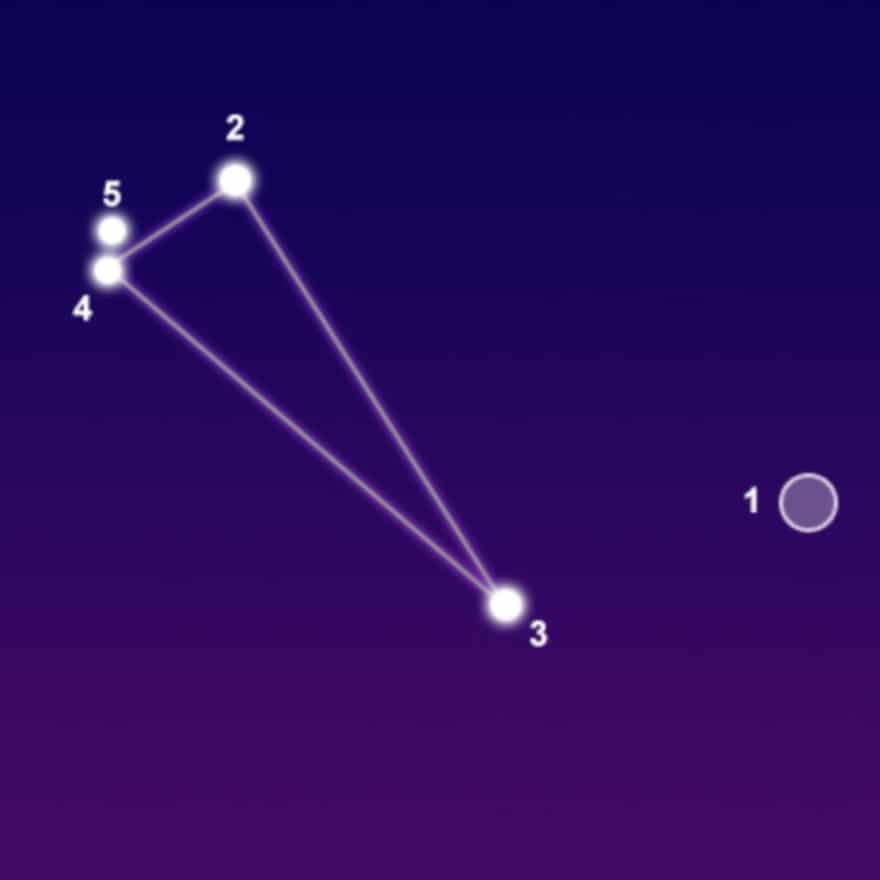 ВСПОМНИВ ОДНО ПРАВИЛО, НАПИШИТЕ НАЗВАНИЕ ОБЪЕКТА НА ФОТО
ВОПРОС
5/5
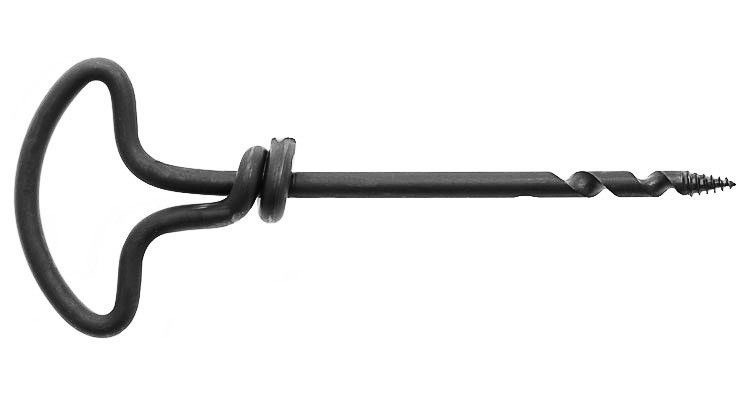 БУРАВЧИК
ВОПРОС
5/5
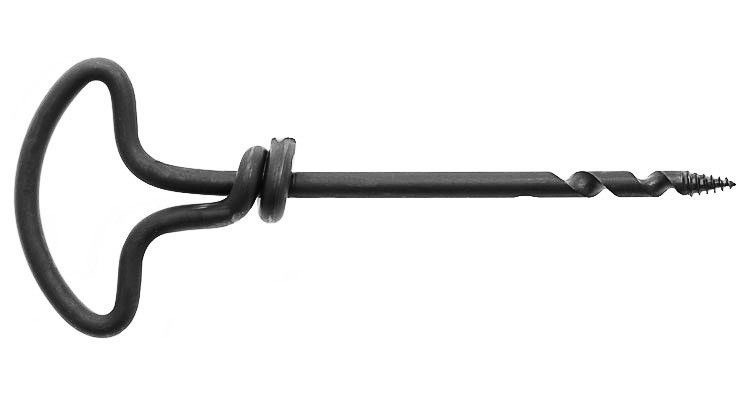 ВРЕМЯ ПОДУМАТЬ
В ЭТОМ РАУНДЕ БУДЕТ
5 ВОПРОСОВ БЕЗ ВАРИАНТОВ ОТВЕТОВ
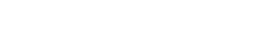 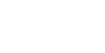 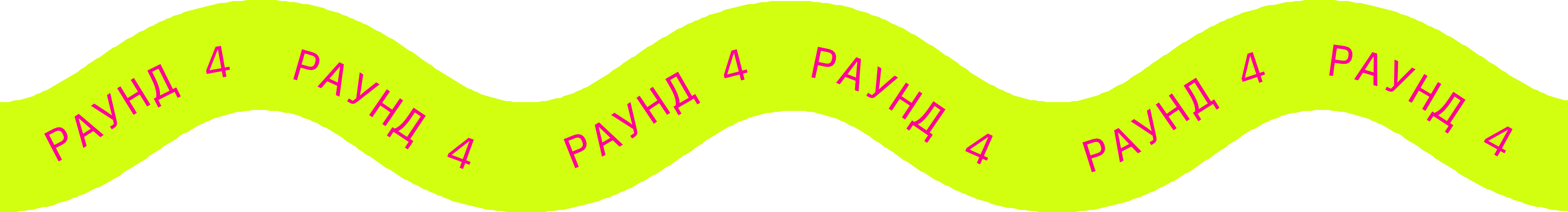 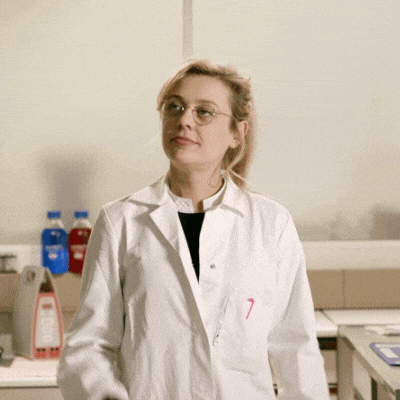 ВАМ НУЖНО ЗА ОДНУ МИНУТУ ПРИДУМАТЬ ПРАВИЛЬНЫЙ ВАРИАНТ ОТВЕТА 
ЗА КАЖДЫЙ ПРАВИЛЬНЫЙ ОТВЕТ КОМАНДА ПОЛУЧАЕТ 1 БАЛЛ
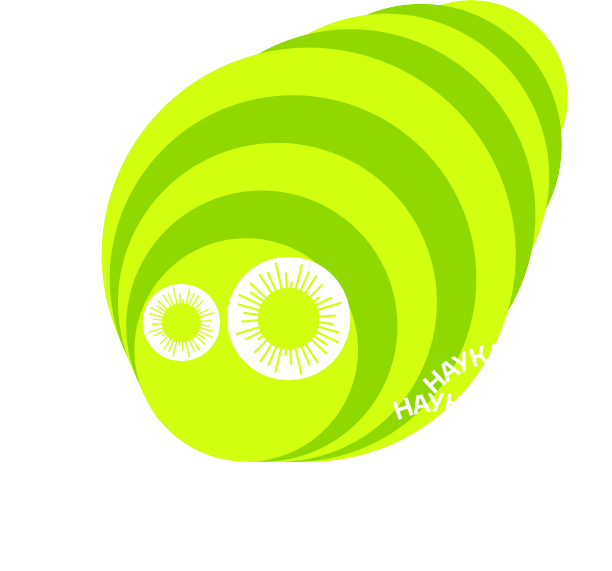 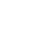 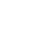 ВОПРОС
1/5
14 МАРТА 1995 ГОДА НОРМАНН ТЭГАРД СОВЕРШИЛ ПОЛЕТ
В КОСМОС НА БОРТУ РОССИЙСКОГО КОСМИЧЕСКОГО КОРАБЛЯ. СОГЛАСНО ПАРАДОКСАЛЬНОМУ МНЕНИЮ АНГЛОЯЗЫЧНОЙ
ВИКИПЕДИИ ОН СТАЛ ПЕРВЫМ АМЕРИКАНСКИМ … КЕМ?
ВОПРОС
1/5
14 МАРТА 1995 ГОДА НОРМАНН ТЭГАРД СОВЕРШИЛ ПОЛЕТ
В КОСМОС НА БОРТУ РОССИЙСКОГО КОСМИЧЕСКОГО КОРАБЛЯ. СОГЛАСНО ПАРАДОКСАЛЬНОМУ МНЕНИЮ АНГЛОЯЗЫЧНОЙ
ВИКИПЕДИИ ОН СТАЛ ПЕРВЫМ АМЕРИКАНСКИМ … КЕМ?
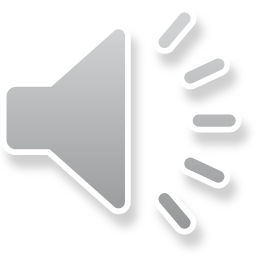 ХИМИКИ ВО МНОГОМ ОБЯЗАНЫ АЛХИМИКАМ ПОЯВЛЕНИЕМ
СВОЕЙ ДИСЦИПЛИНЫ. КАКОЙ ЭЛЕМЕНТ СМОГ ИСЧЕЗНУТЬ БЛАГОДАРЯ ХИМИКУ РОБЕРТУ БОЙЛЮ?
ВОПРОС
2/5
ХИМИКИ ВО МНОГОМ ОБЯЗАНЫ АЛХИМИКАМ ПОЯВЛЕНИЕМ
СВОЕЙ ДИСЦИПЛИНЫ. КАКОЙ ЭЛЕМЕНТ СМОГ ИСЧЕЗНУТЬ БЛАГОДАРЯ ХИМИКУ РОБЕРТУ БОЙЛЮ?
ВОПРОС
2/5
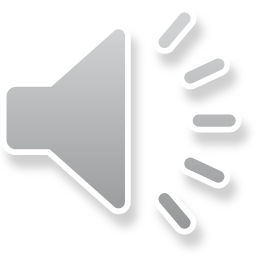 ЖУРНАЛ «ВОКРУГ СВЕТА» ПИШЕТ, ЧТО ФИЗИОЛОГ ЮРГЕН АШОФФ ПРОВОДИЛ ЭКСПЕРИМЕНТЫ ПО СНУ И БОДРСТВОВАНИЮ НЕ НА ПЕРВЫХ И ВТОРЫХ, А НА ЗЯБЛИКАХ.
ВОПРОС
3/5
ЖУРНАЛ «ВОКРУГ СВЕТА» ПИШЕТ, ЧТО ФИЗИОЛОГ ЮРГЕН АШОФФ ПРОВОДИЛ ЭКСПЕРИМЕНТЫ ПО СНУ И БОДРСТВОВАНИЮ НЕ НА ПЕРВЫХ И ВТОРЫХ, А НА ЗЯБЛИКАХ.
ВОПРОС
3/5
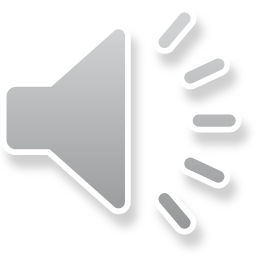 ВОПРОС
4/5
РОССИЙСКИЕ ЭКОЛОГИ ВЫСТУПИЛИ С НЕОЖИДАННЫМ ПРЕДЛОЖЕНИЕМ НАЧАТЬ ПОКУПАТЬ НА НОВЫЙ ГОД ИХ: ТАК ГРАЖДАНЕ БУДУТ СПАСАТЬ ПРИРОДУ, ПОСКОЛЬКУ НЕКИЙ ПРОЦЕСС НАНОСИТ ЭКОЛОГИИ ГОРАЗДО БОЛЬШИЙ УЩЕРБ. НАЗОВИТЕ ИХ ДВУМЯ СЛОВАМИ
ВОПРОС
4/5
РОССИЙСКИЕ ЭКОЛОГИ ВЫСТУПИЛИ С НЕОЖИДАННЫМ ПРЕДЛОЖЕНИЕМ НАЧАТЬ ПОКУПАТЬ НА НОВЫЙ ГОД ИХ: ТАК ГРАЖДАНЕ БУДУТ СПАСАТЬ ПРИРОДУ, ПОСКОЛЬКУ НЕКИЙ ПРОЦЕСС НАНОСИТ ЭКОЛОГИИ ГОРАЗДО БОЛЬШИЙ УЩЕРБ. НАЗОВИТЕ ИХ ДВУМЯ СЛОВАМИ
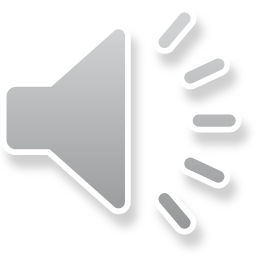 ВОПРОС
5/5
ГЕОЛОГИ, ИЗУЧАВШИЕ, КАКИМ ОБРАЗОМ 450 ТЫСЯЧ ЛЕТ НАЗАД ИСЧЕЗЛА УЗКАЯ СОЕДИНИТЕЛЬНАЯ ПОЛОСКА СУШИ В СЕВЕРО-ЗАПАДНОЙ ЕВРОПЕ, ОБОЗНАЧИЛИ ЭТОТ ПРОЦЕСС, В ОТЛИЧИЕ
ОТ НЫНЕШНЕГО, ПЕРВОЙ ВЕРСИЕЙ ЕГО. НАЗОВИТЕ ЕГО
ВОПРОС
5/5
ГЕОЛОГИ, ИЗУЧАВШИЕ, КАКИМ ОБРАЗОМ 450 ТЫСЯЧ ЛЕТ НАЗАД ИСЧЕЗЛА УЗКАЯ СОЕДИНИТЕЛЬНАЯ ПОЛОСКА СУШИ В СЕВЕРО-ЗАПАДНОЙ ЕВРОПЕ, ОБОЗНАЧИЛИ ЭТОТ ПРОЦЕСС, В ОТЛИЧИЕ
ОТ НЫНЕШНЕГО, ПЕРВОЙ ВЕРСИЕЙ ЕГО. НАЗОВИТЕ ЕГО
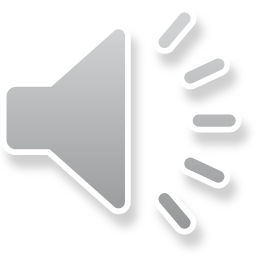 ГОТОВЫ УЗНАТЬ ПРАВИЛЬНЫЕ ОТВЕТЫ?
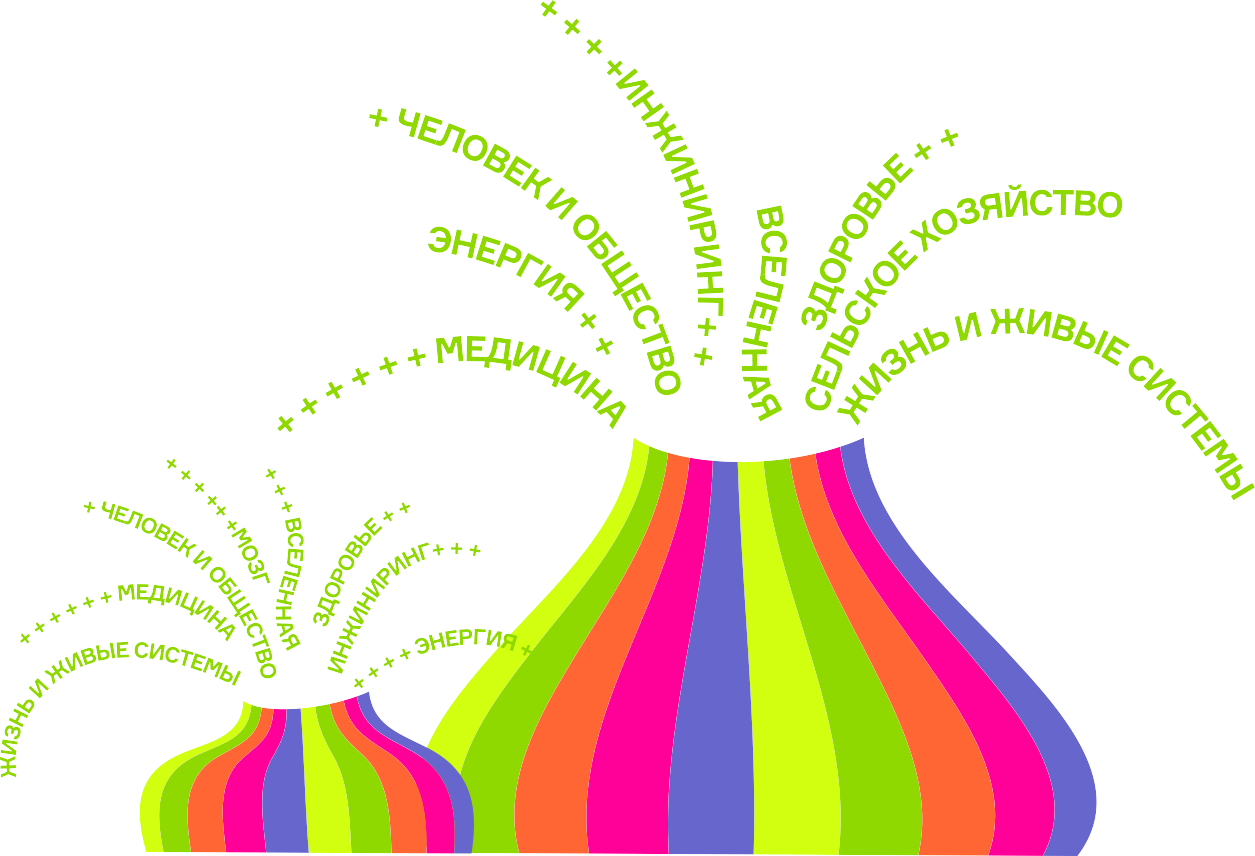 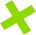 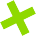 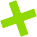 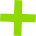 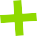 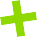 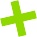 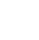 ВОПРОС
1/5
14 МАРТА 1995 ГОДА НОРМАНН ТЭГАРД СОВЕРШИЛ ПОЛЕТ
В КОСМОС НА БОРТУ РОССИЙСКОГО КОСМИЧЕСКОГО КОРАБЛЯ. СОГЛАСНО ПАРАДОКСАЛЬНОМУ МНЕНИЮ АНГЛОЯЗЫЧНОЙ
ВИКИПЕДИИ ОН СТАЛ ПЕРВЫМ АМЕРИКАНСКИМ … КЕМ?
КОСМОНАВТОМ
ВОПРОС
1/5
ДО ЭТОГО В США В КОСМОС ЛЕТАЛИ ТОЛЬКО АСТРОНАВТЫ. СОГЛАСНО ОПРЕДЕЛЕНИЮ
В ВИКИПЕДИИ – КОСМОНАВТ – ЭТО ЧЕЛОВЕК, ЗАПУЩЕННЫЙ В КОСМОС РОССИЙСКИМ КОСМИЧЕСКИМ АГЕНТСТВОМ ИЛИ ЕГО СОВЕТСКИМ ПРЕДШЕСТВЕННИКОМ
ХИМИКИ ВО МНОГОМ ОБЯЗАНЫ АЛХИМИКАМ, ЗА ПОЯВЛЕНИЕ
СВОЕЙ ДИСЦИПЛИНЫ. КАКОЙ ЭЛЕМЕНТ СМОГ ИСЧЕЗНУТЬ БЛАГОДАРЯ ХИМИКУ РОБЕРТУ БОЙЛЮ?
ВОПРОС
2/5
AL
ВОПРОС
2/5
В ЗАГЛАВИИ КНИГИ БОЙЛЯ СТОЯЛО СЛОВО «ХИМИК»,
А НЕ «АЛХИМИК»,
И, ВЕРОЯТНО, ОН ПЕРВЫМ ВВЕЛ ДАННЫЙ ТЕРМИН
ЖУРНАЛ «ВОКРУГ СВЕТА» ПИШЕТ, ЧТО ФИЗИОЛОГ ЮРГЕН АШОФФ ПРОВОДИЛ ЭКСПЕРИМЕНТЫ ПО СНУ И БОДРСТВОВАНИЮ НЕ НА ПЕРВЫХ И ВТОРЫХ, А НА ЗЯБЛИКАХ.
ВОПРОС
3/5
СОВЫ И ЖАВОРОНКИ
ВОПРОС
3/5
ЭТОТ ФИЗИОЛОГ ИЗУЧАЛ БИОРИТМЫ
ВОПРОС
4/5
РОССИЙСКИЕ ЭКОЛОГИ ВЫСТУПИЛИ С НЕОЖИДАННЫМ ПРЕДЛОЖЕНИЕМ НАЧАТЬ ПОКУПАТЬ НА НОВЫЙ ГОД ИХ: ТАК ГРАЖДАНЕ БУДУТ СПАСАТЬ ПРИРОДУ, ПОСКОЛЬКУ НЕКИЙ ПРОЦЕСС НАНОСИТ ЭКОЛОГИИ ГОРАЗДО БОЛЬШИЙ УЩЕРБ. НАЗОВИТЕ ИХ ДВУМЯ СЛОВАМИ
ЖИВЫЕ ДЕРЕВЬЯ (ЁЛКИ, СОСНЫ)
ВОПРОС
4/5
ИЗГОТОВЛЕНИЕ ИСКУССТВЕННОЙ ЁЛКИ НАНОСИТ ЭКОЛОГИИ ГОРАЗДО БОЛЬШИЙ УЩЕРБ, НЕЖЕЛИ ВЫРУБКА ЖИВОЙ
ВОПРОС
5/5
ГЕОЛОГИ, ИЗУЧАВШИЕ, КАКИМ ОБРАЗОМ 450 ТЫСЯЧ ЛЕТ НАЗАД ИСЧЕЗЛА УЗКАЯ СОЕДИНИТЕЛЬНАЯ ПОЛОСКА СУШИ В СЕВЕРО-ЗАПАДНОЙ ЕВРОПЕ, ОБОЗНАЧИЛИ ЭТОТ ПРОЦЕСС, В ОТЛИЧИЕ
ОТ НЫНЕШНЕГО, ПЕРВОЙ ВЕРСИЕЙ ЕГО. НАЗОВИТЕ ЕГО
BREXIT (БРЭКЗИТ)
ВОПРОС
5/5
МУЗЫКАЛЬНЫЙ
В ЭТОМ РАУНДЕ БУДЕТ 5 АУДИОВОПРОСОВ
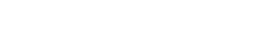 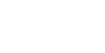 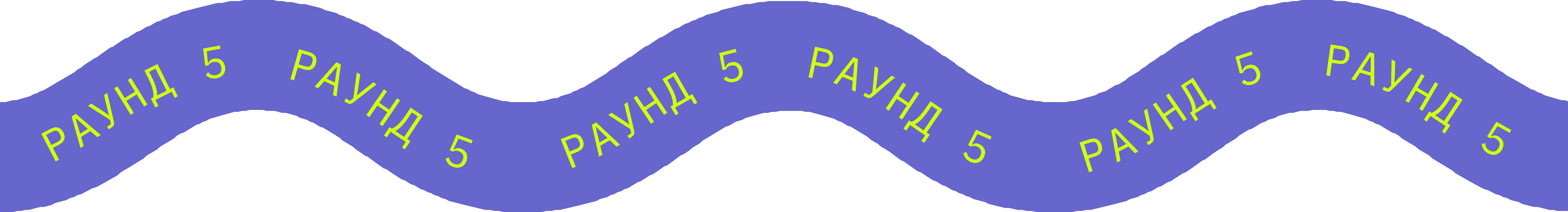 ВАМ НУЖНО ЗА 30 СЕКУНД ПРИДУМАТЬ ПРАВИЛЬНЫЙ ВАРИАНТ ОТВЕТА
ЗА КАЖДЫЙ ПРАВИЛЬНЫЙ ОТВЕТ КОМАНДА ПОЛУЧАЕТ 1 БАЛЛ
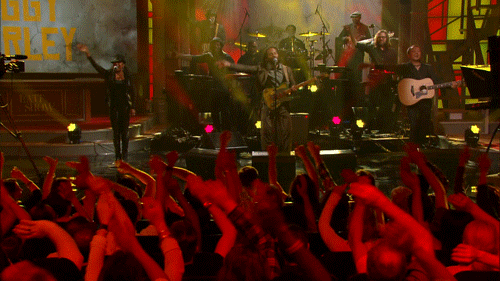 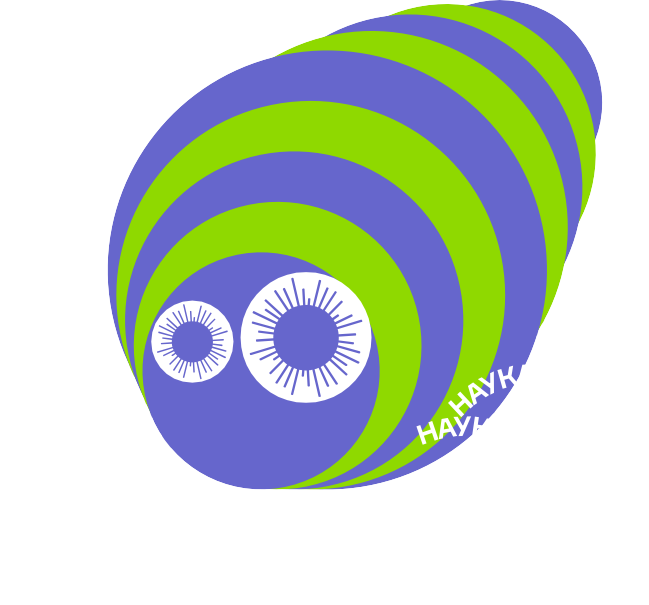 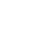 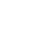 КАКОЕ ПУТЕШЕСТВИЕ УПОМЯНУТО
В НАЗВАНИИ ЭТОЙ ПЕСНИ?
ВОПРОС
1/5
КАКОЕ ПУТЕШЕСТВИЕ УПОМЯНУТО
В НАЗВАНИИ ЭТОЙ ПЕСНИ?
ВОПРОС
1/5
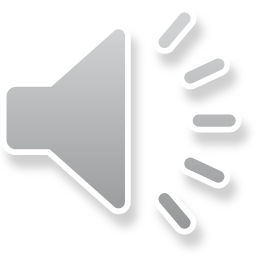 КАК НАЗЫВАЕТСЯ ЭТОТ ОТРЫВОК
ИЗ ОПЕРЫ НИКОЛАЯ РИМСКОГО-КОРСАКОВА?
ВОПРОС
2/5
КАК НАЗЫВАЕТСЯ ЭТОТ ОТРЫВОК
ИЗ ОПЕРЫ НИКОЛАЯ РИМСКОГО-КОРСАКОВА?
ВОПРОС
2/5
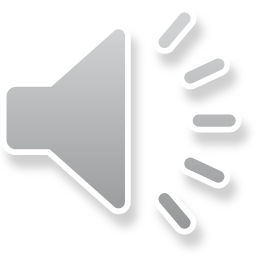 НАПИШИТЕ НАЗВАНИЕ ГРУППЫ
ВОПРОС
3/5
НАПИШИТЕ НАЗВАНИЕ ГРУППЫ
ВОПРОС
3/5
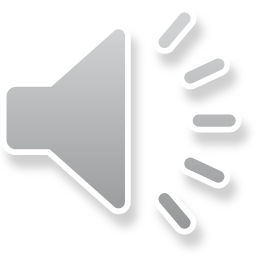 ВЫ СЛЫШИТЕ ФРАГМЕНТ
КИНО-ТРИЛОГИИ. НАПИШИТЕ
ЕЁ НАЗВАНИЕ
ВОПРОС
4/5
ВЫ СЛЫШИТЕ ФРАГМЕНТ
КИНО-ТРИЛОГИИ. НАПИШИТЕ
ЕЁ НАЗВАНИЕ
ВОПРОС
4/5
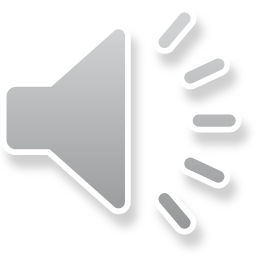 МУЗЫКУ ИЗ КАКОЙ ТЕЛЕПЕРЕДАЧИ
ВЫ СЕЙЧАС СЛЫШИТЕ?
ВОПРОС
5/5
МУЗЫКУ ИЗ КАКОЙ ТЕЛЕПЕРЕДАЧИ
ВЫ СЕЙЧАС СЛЫШИТЕ?
ВОПРОС
5/5
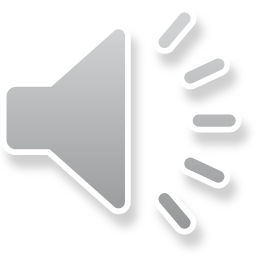 ГОТОВЫ УЗНАТЬ ПРАВИЛЬНЫЕ ОТВЕТЫ?
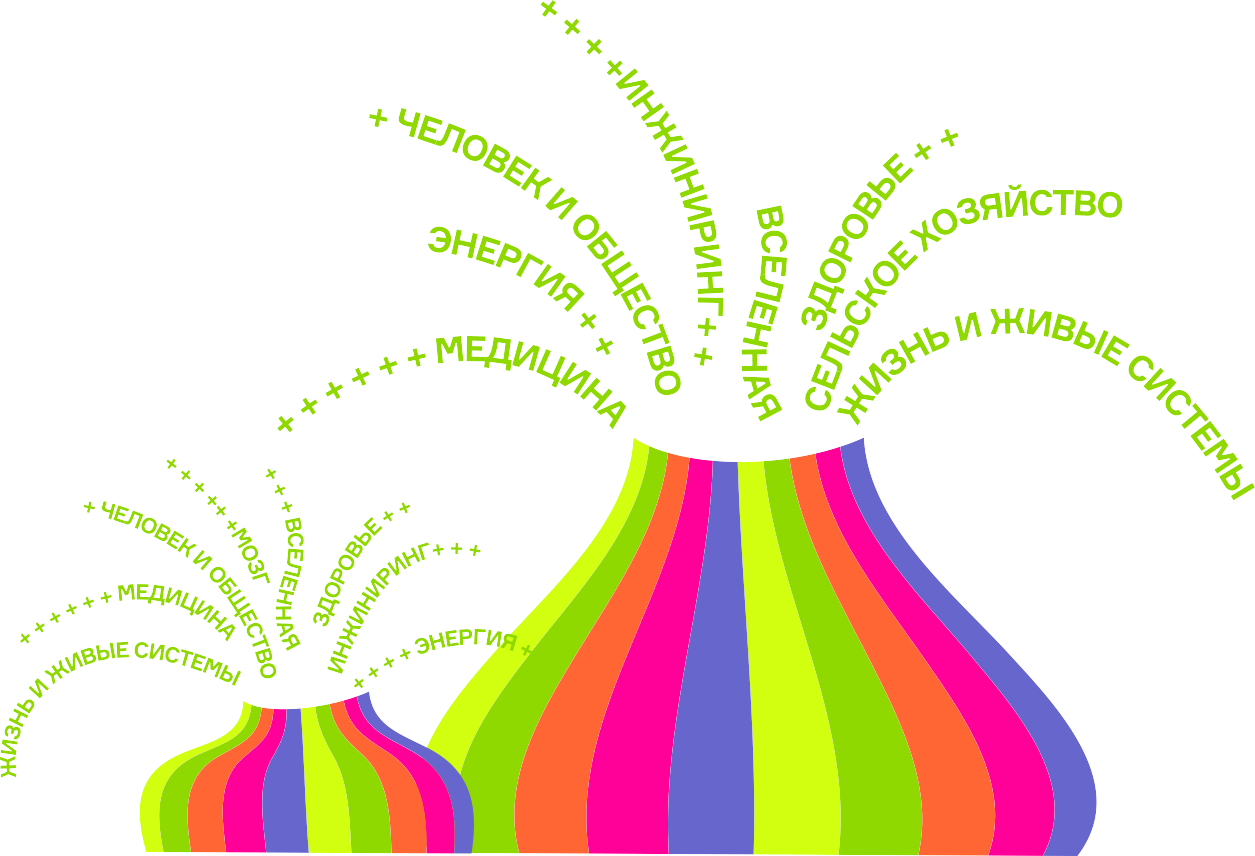 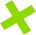 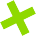 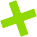 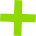 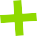 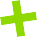 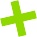 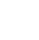 КАКОЕ ПУТЕШЕСТВИЕ	ВОПРОС УПОМЯНУТО В НАЗВАНИИ	1/5 ЭТОЙ ПЕСНИ?

ОТ ЛУНЫ ДО МАРСА
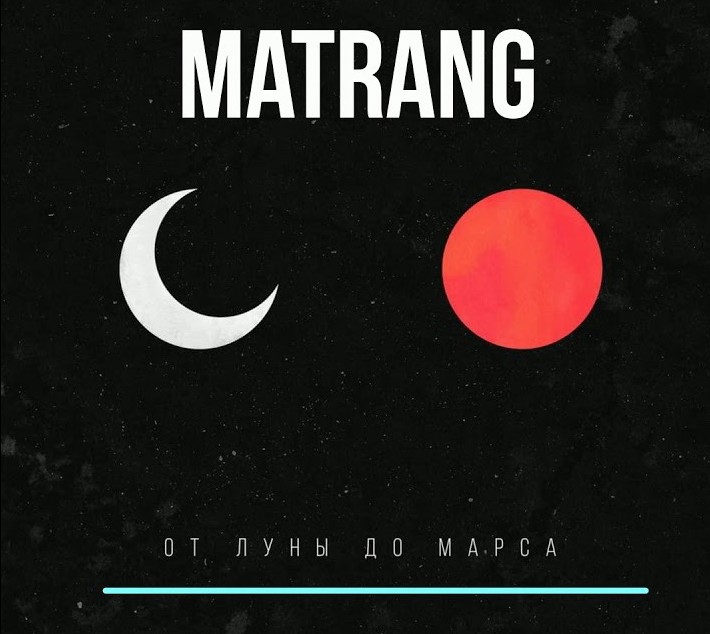 КАК НАЗЫВАЕТСЯ ЭТОТ ОТРЫВОК
ИЗ ОПЕРЫ НИКОЛАЯ РИМСКОГО-КОРСАКОВА?
ВОПРОС
2/5
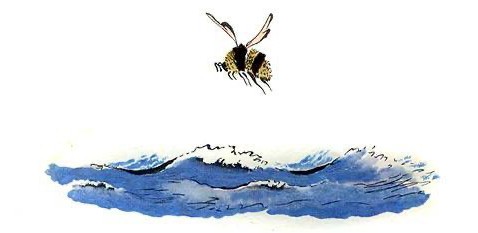 ПОЛЕТ ШМЕЛЯ
НАПИШИТЕ НАЗВАНИЕ ГРУППЫ
ВОПРОС
3/5
ЗЕМЛЯНЕ
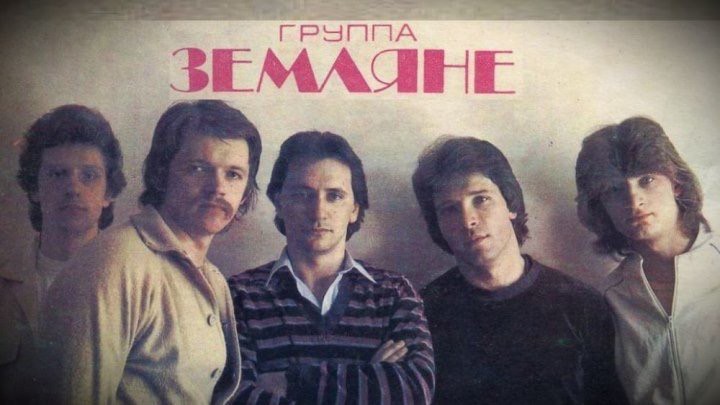 ВЫ СЛЫШИТЕ ФРАГМЕНТ
КИНО-ТРИЛОГИИ. НАПИШИТЕ ЕЁ НАЗВАНИЕ
ВОПРОС
4/5
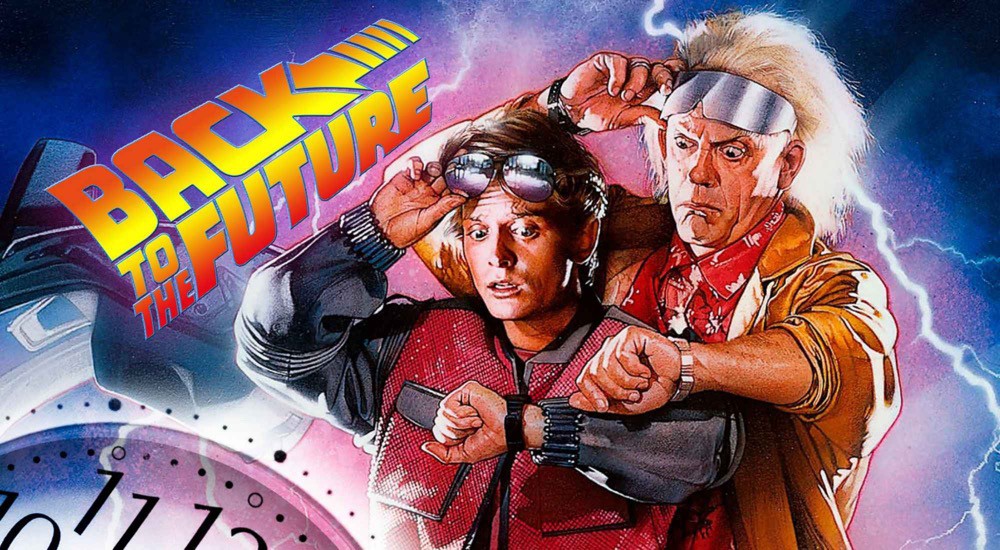 НАЗАД
В БУДУЩЕЕ
МУЗЫКУ ИЗ КАКОЙ ТЕЛЕПЕРЕДАЧИ
ВЫ СЕЙЧАС СЛЫШИТЕ?
ВОПРОС
5/5
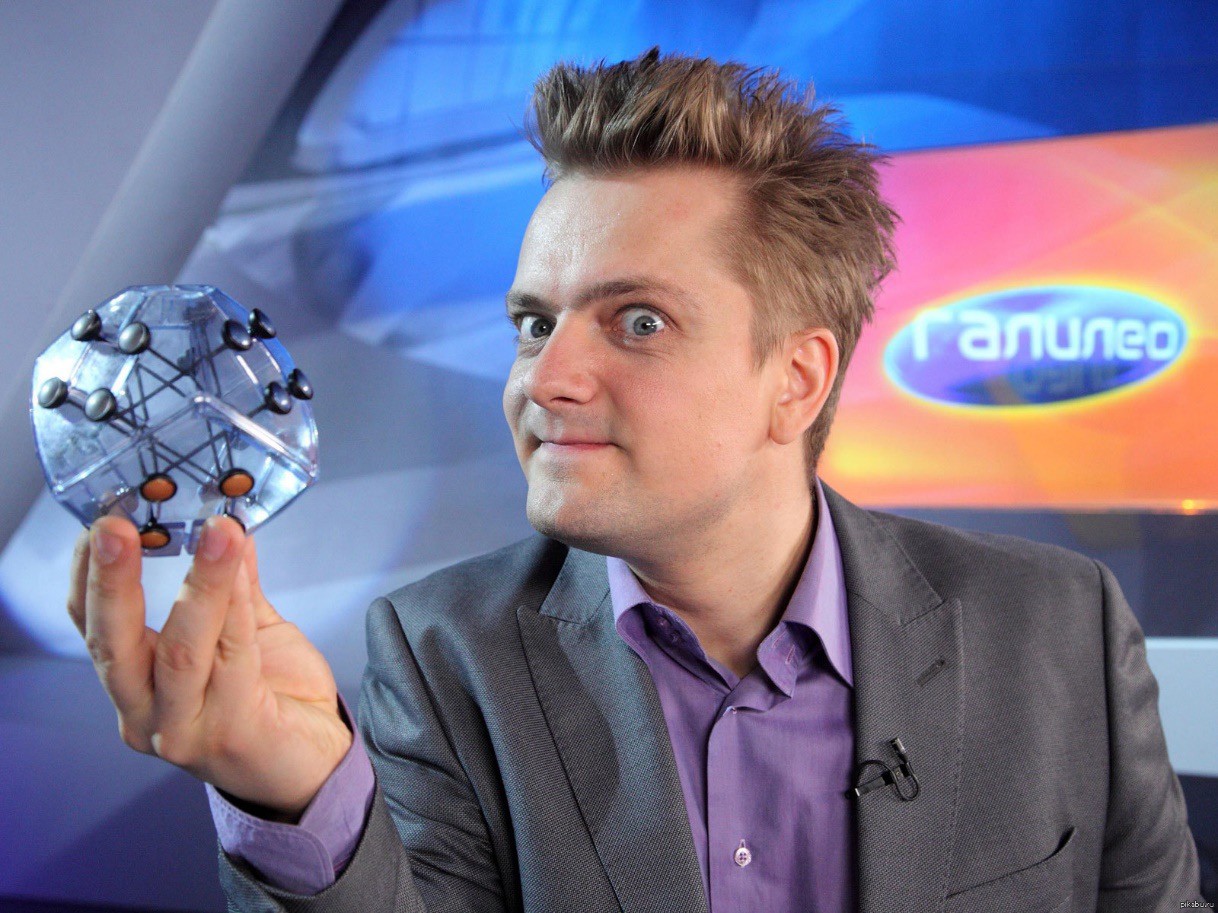 ГАЛИЛЕО
А ТЕПЕРЬ ПОДВЕДЕМ ИТОГИ
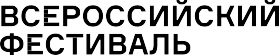 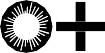 0-5 БАЛЛОВ – ВЫ ТОЛЬКО НАЧИНАЕТЕ ИЗУЧАТЬ ЕСТЕСТВЕННЫЕ НАУКИ

5-10 БАЛЛОВ – КОЕ-ЧТО ИЗ МИРА ПРИРОДЫ ДЛЯ ВАС НЕ НОВОСТЬ

10-15 БАЛЛОВ – ВЫ НЕПЛОХО РАЗБИРАЕТЕСЬ В ЕСТЕСТВЕННЫХ НАУКАХ

15-20 БАЛЛОВ – ЕСТЕСТВЕННЫЕ НАУКИ ОПРЕДЕЛЕННО ВАШ КОНЁК

20-25 БАЛЛОВ – ВЫ СПРАВИЛИСЬ НА 5+
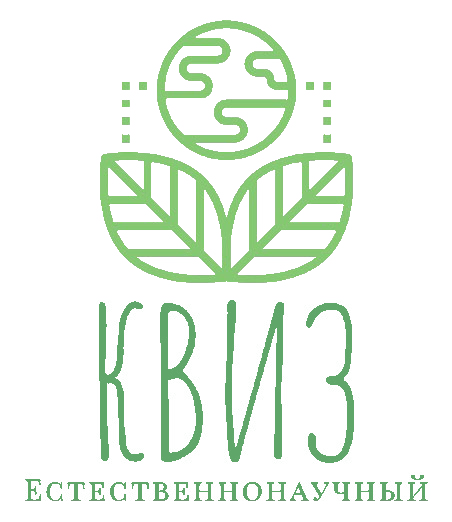 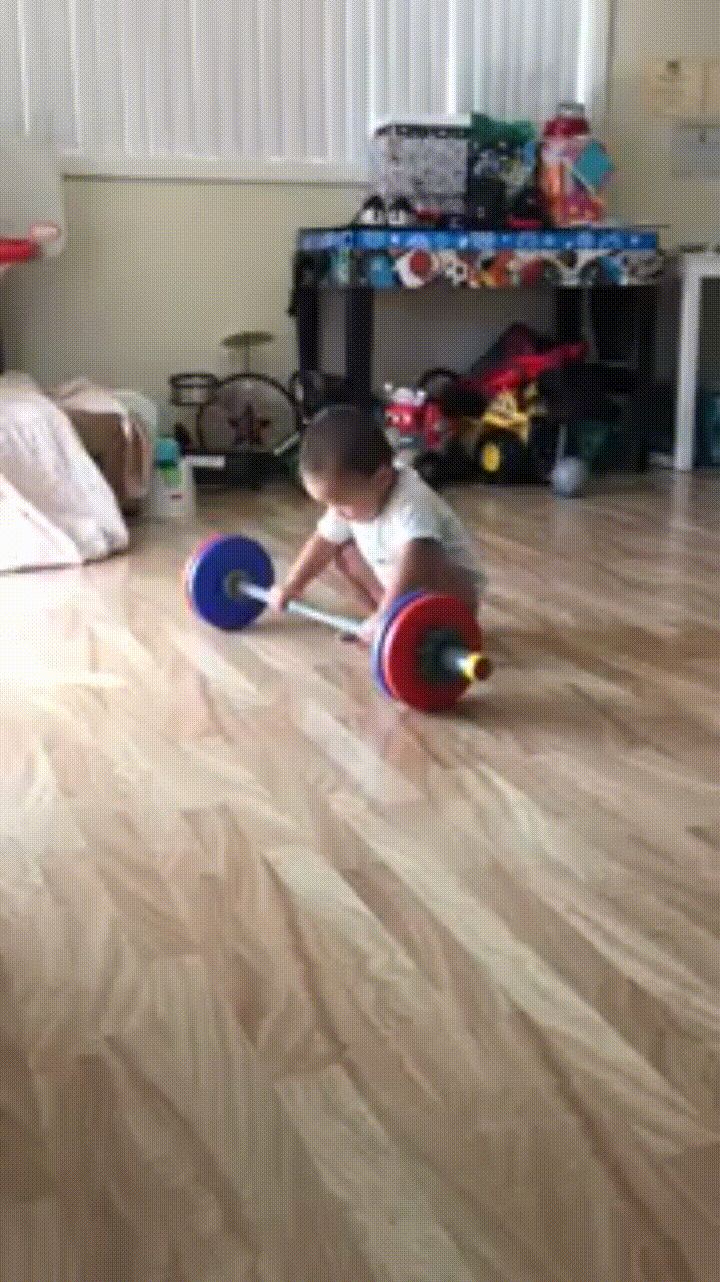 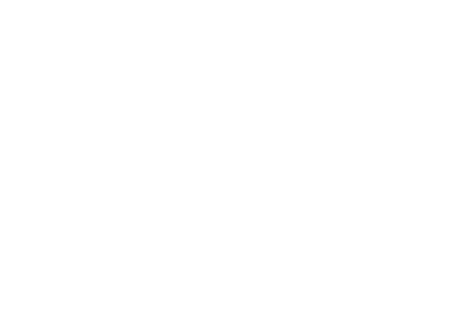 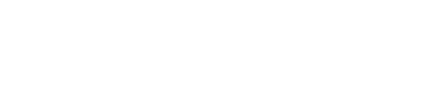 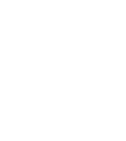 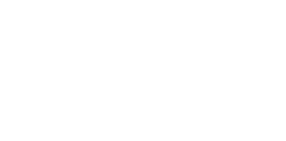 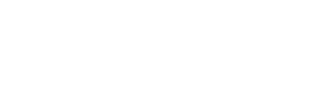 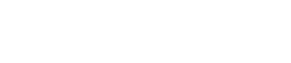 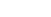 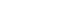 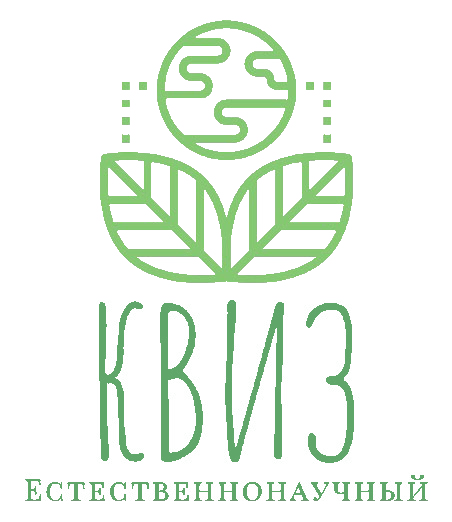 ВСЕМ СПАСИБО! ДО НОВЫХ ВСТРЕЧ!
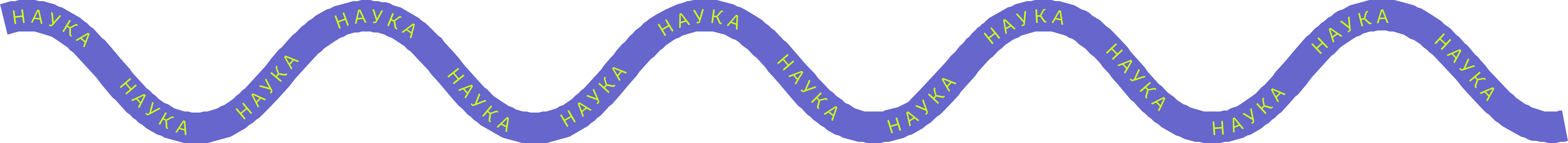